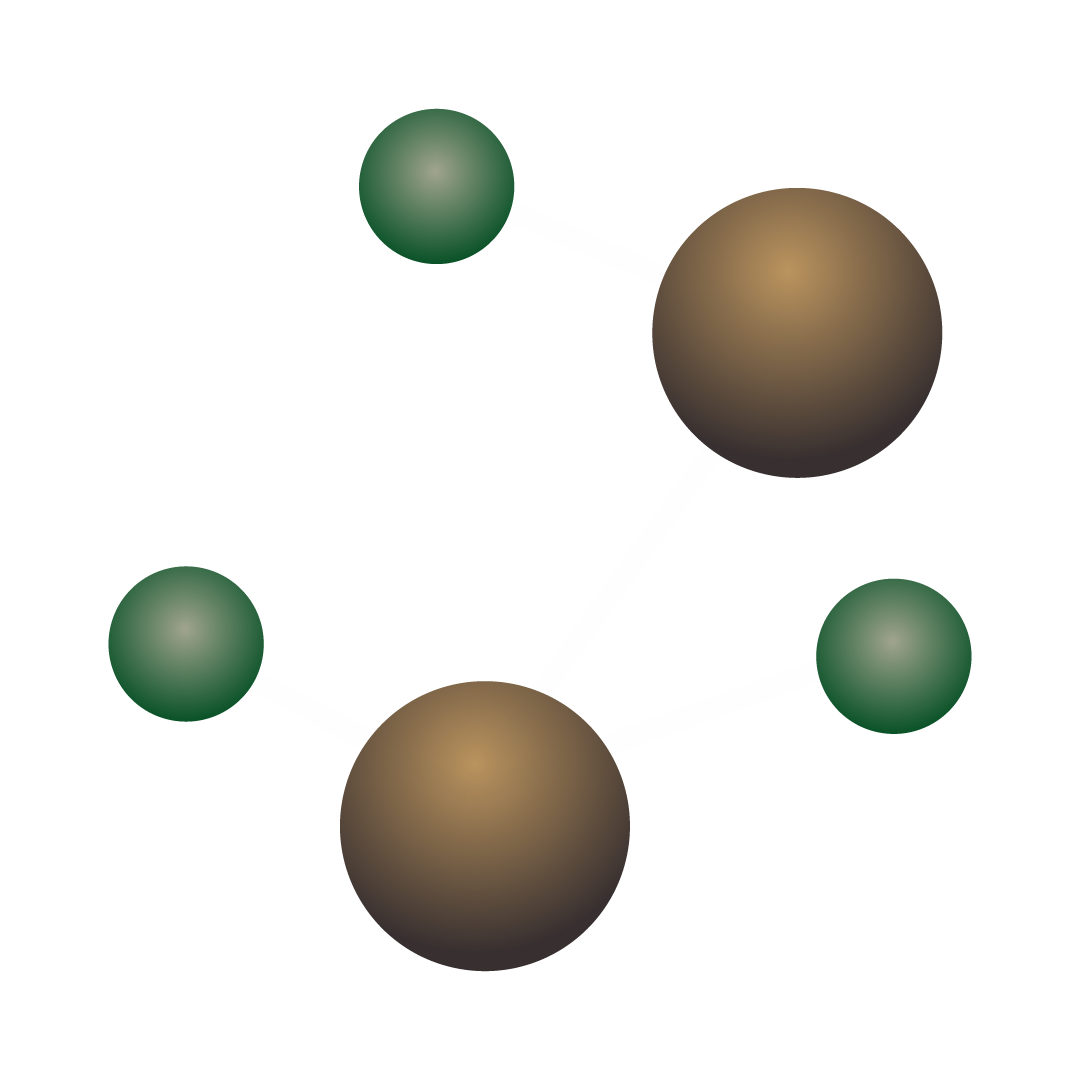 интеллектуальная игра по теме - Наука   Где логика?
I тур – «Формула всего».
На экране появляются картинки со знаком сложения между ними. Команда должна понять идеи этих картинок и дать ассоциативный результат их сложения. Балл получает команда, давшая больше правильных ответов в этом раунде.
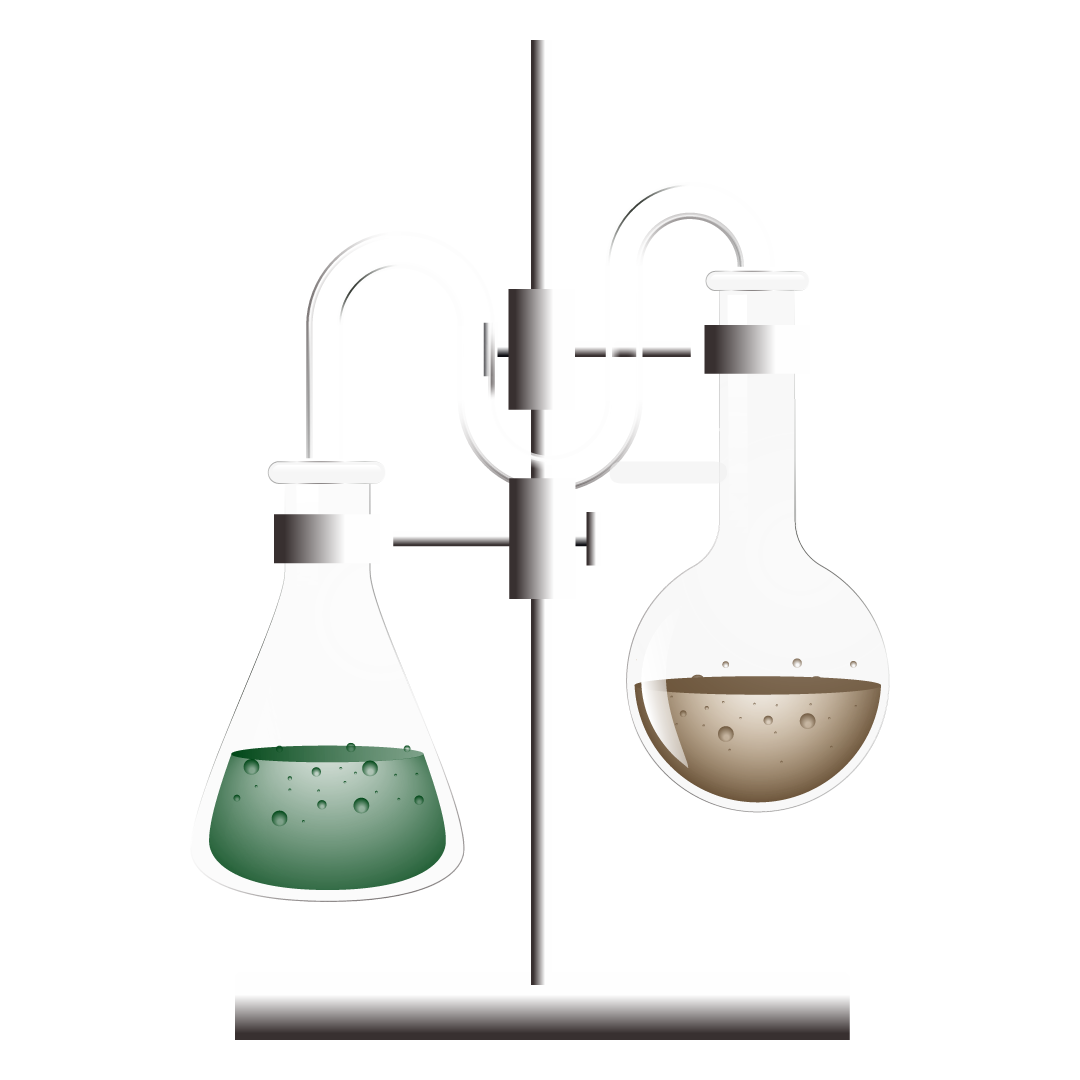 «Формула всего»
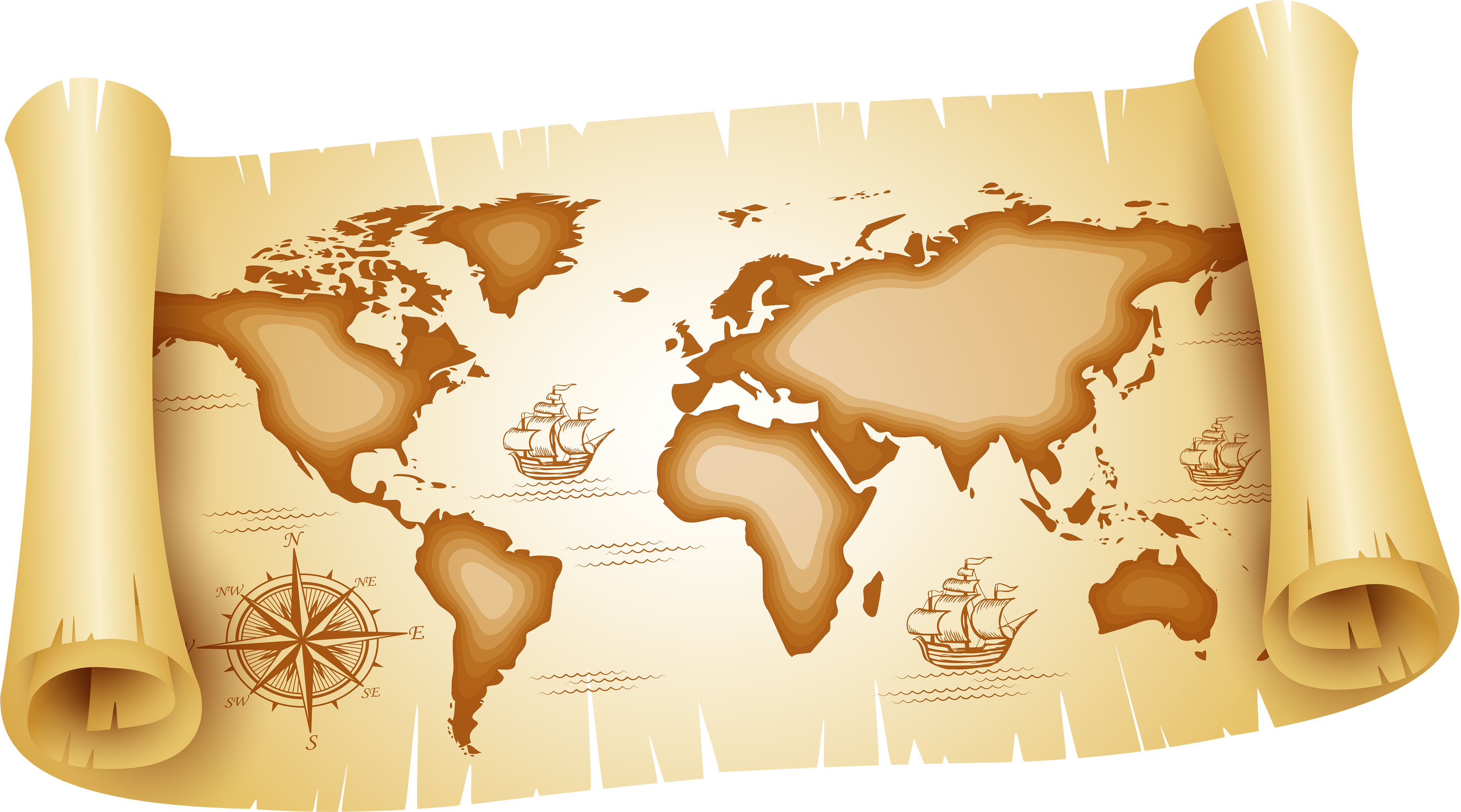 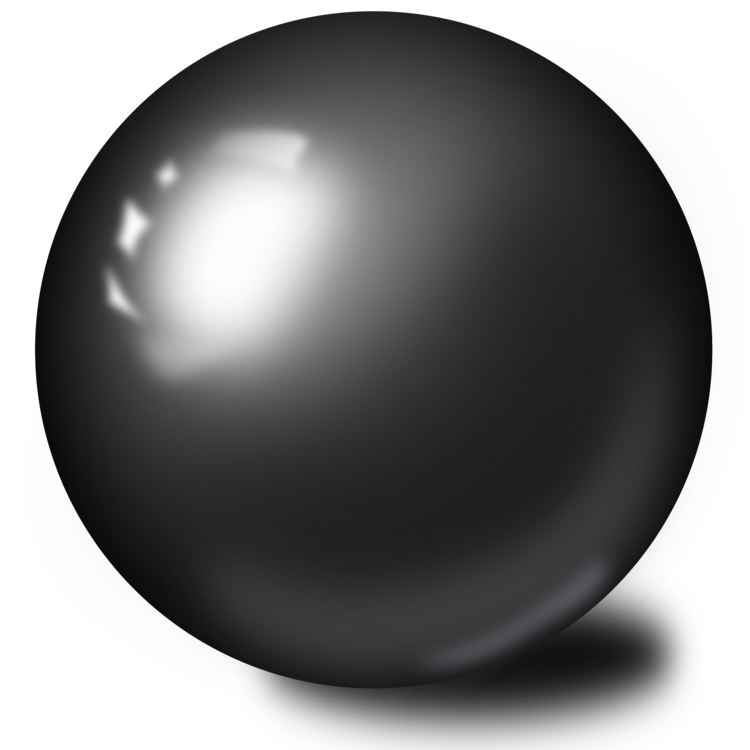 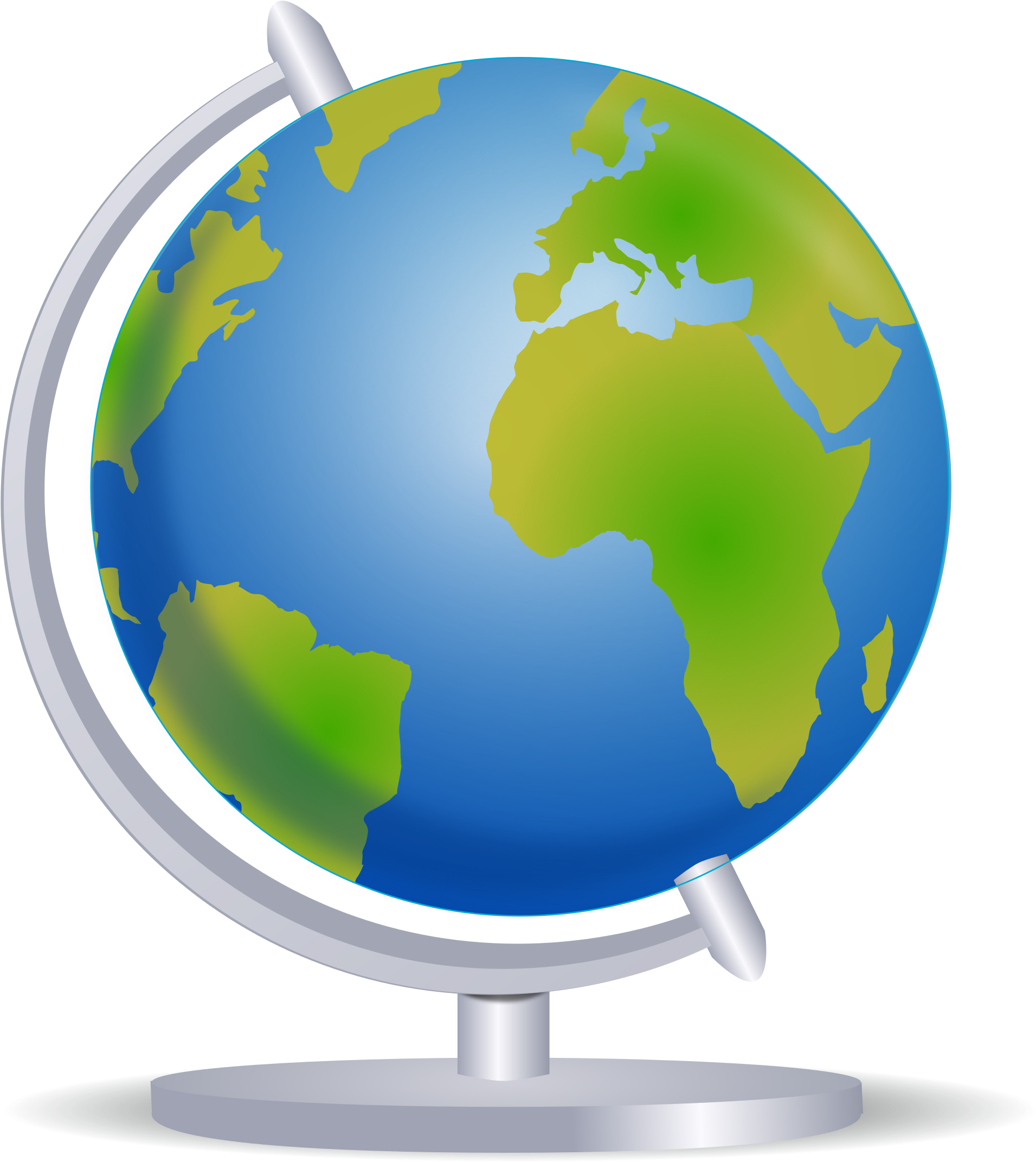 Глобус
«Формула всего»
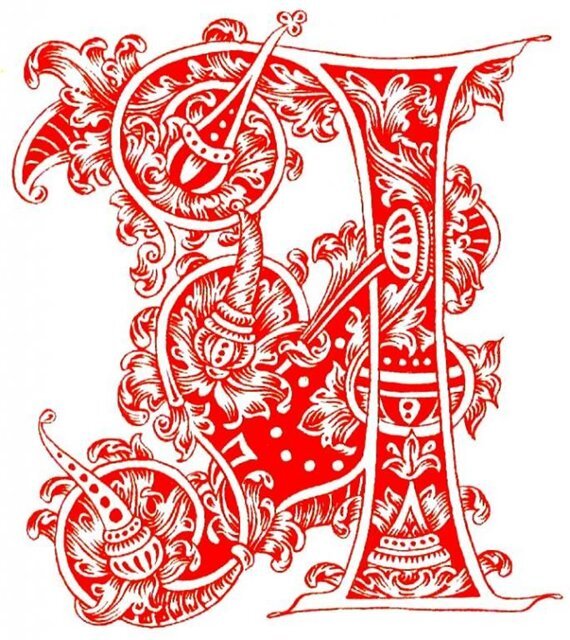 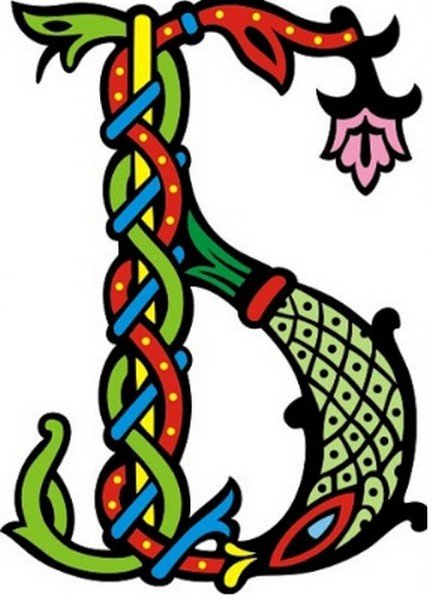 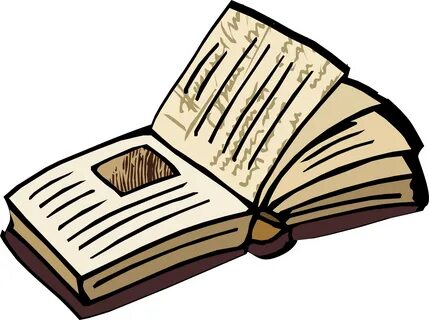 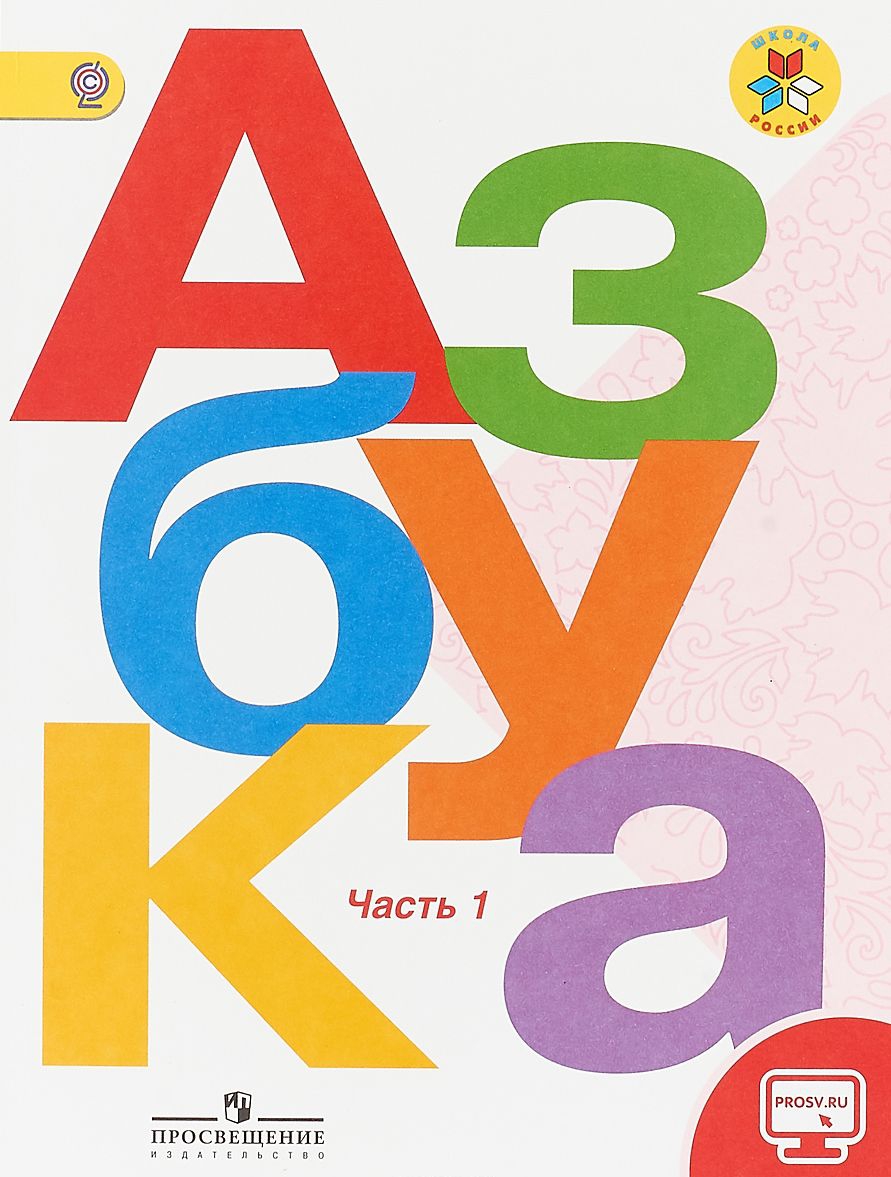 Азбука
«Формула всего»
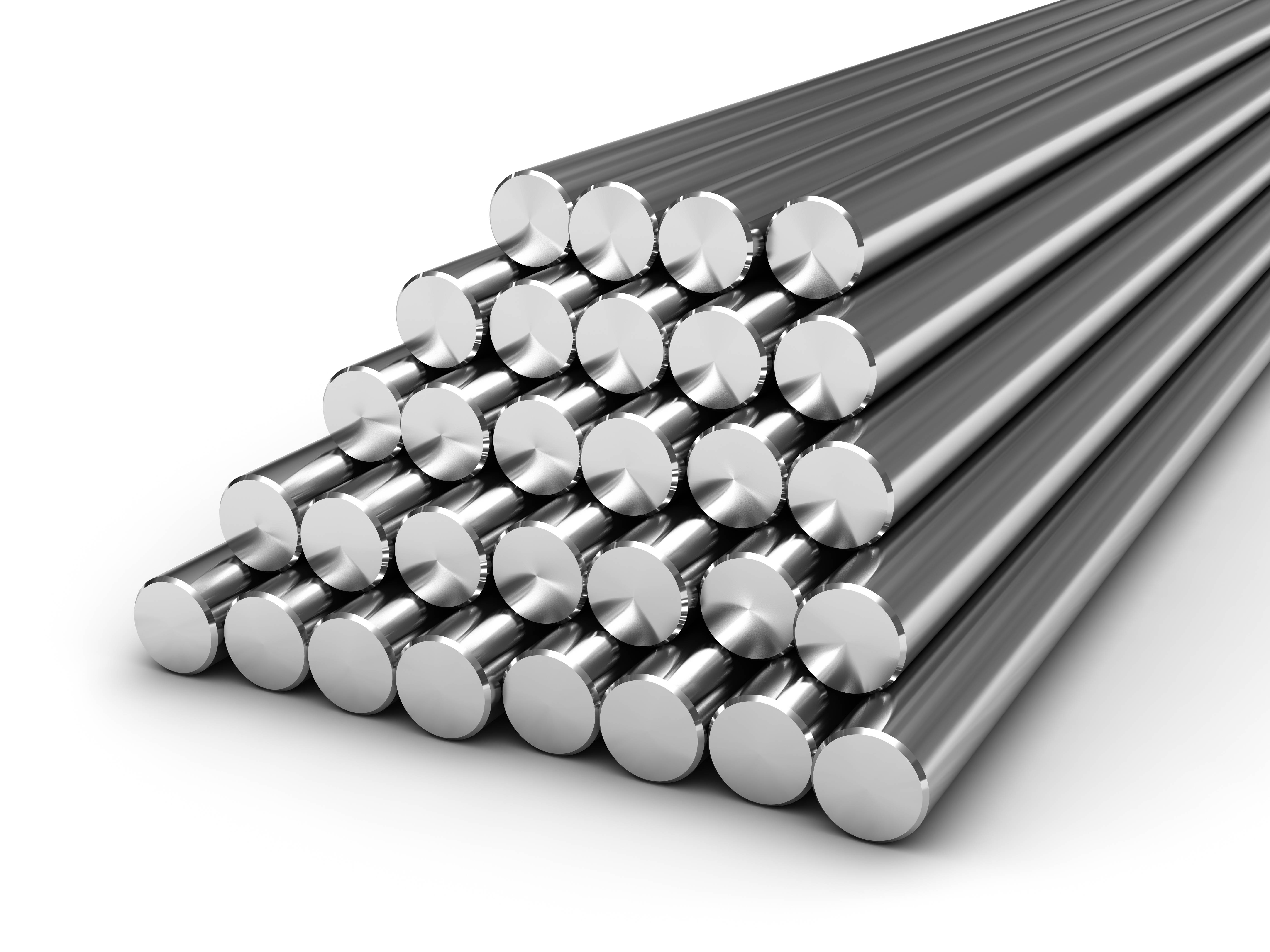 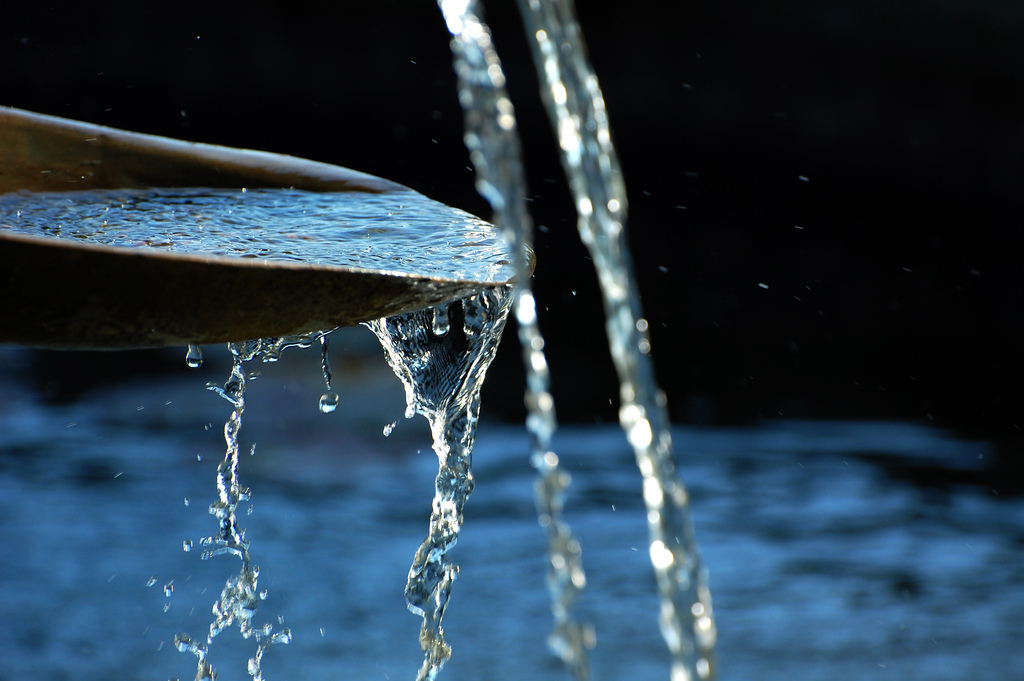 Ртуть
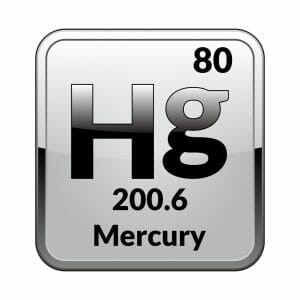 «Формула всего»
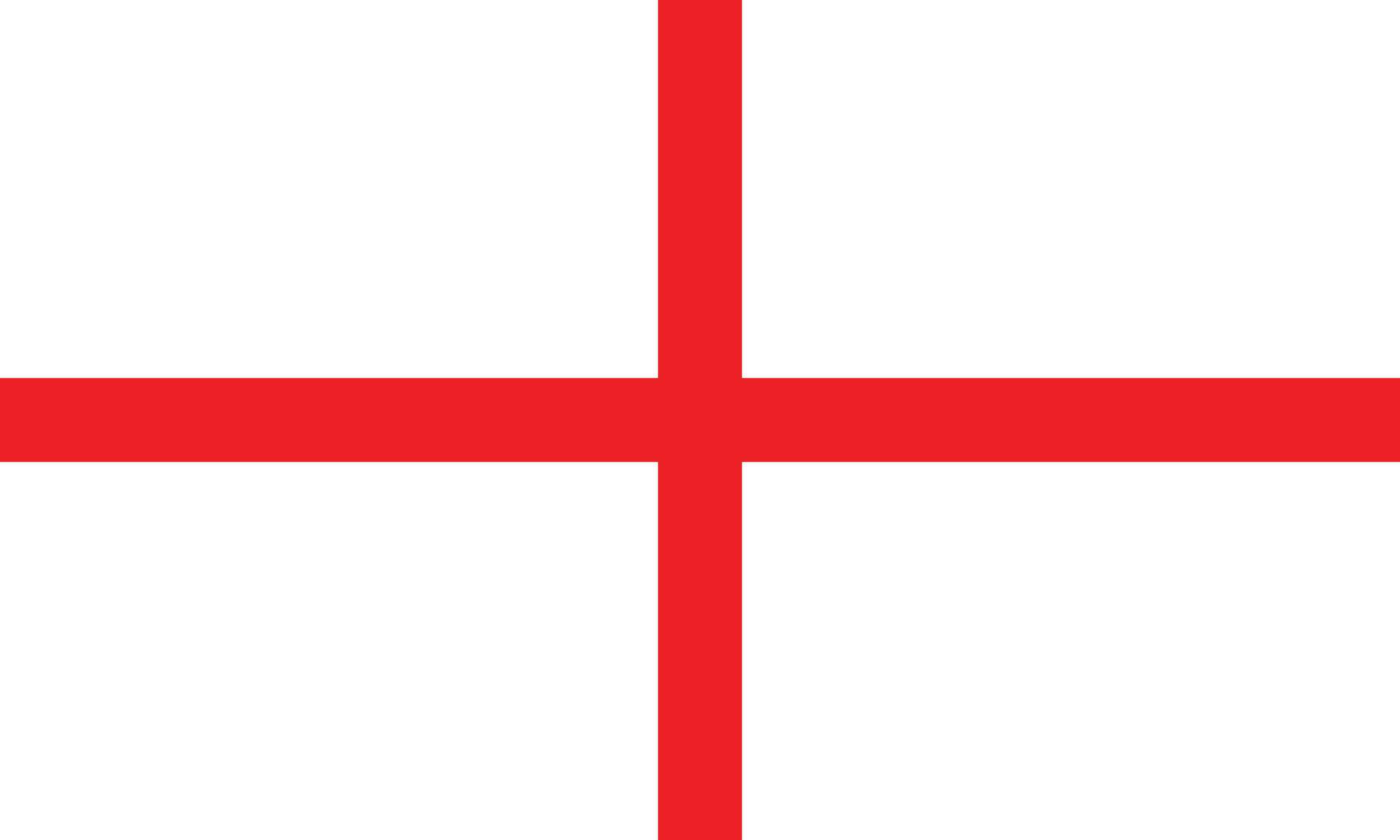 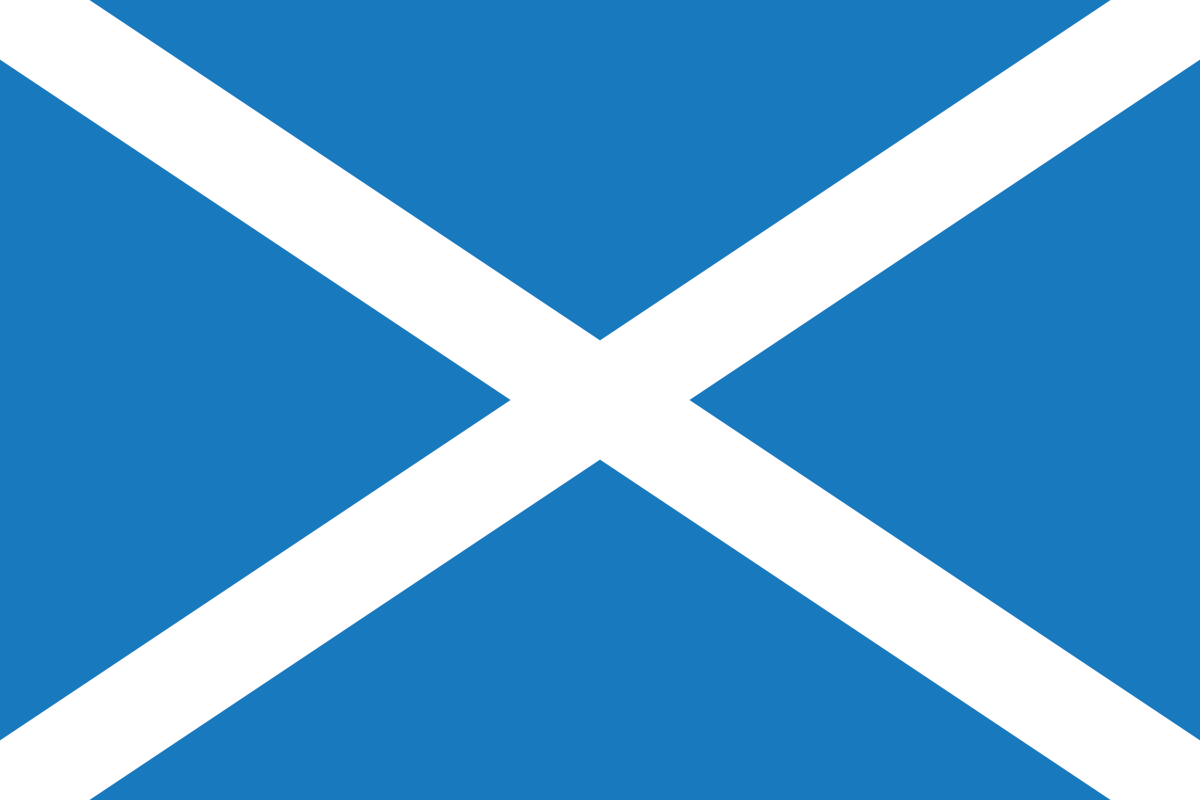 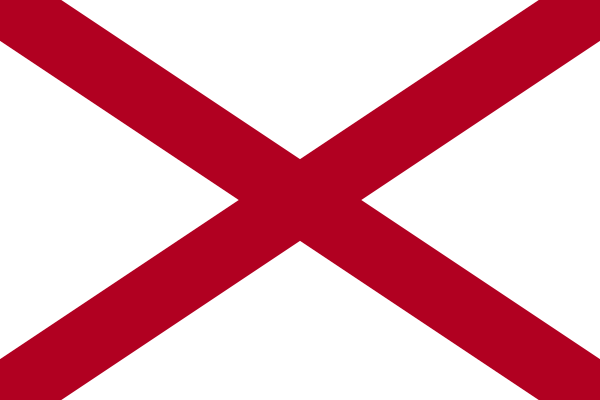 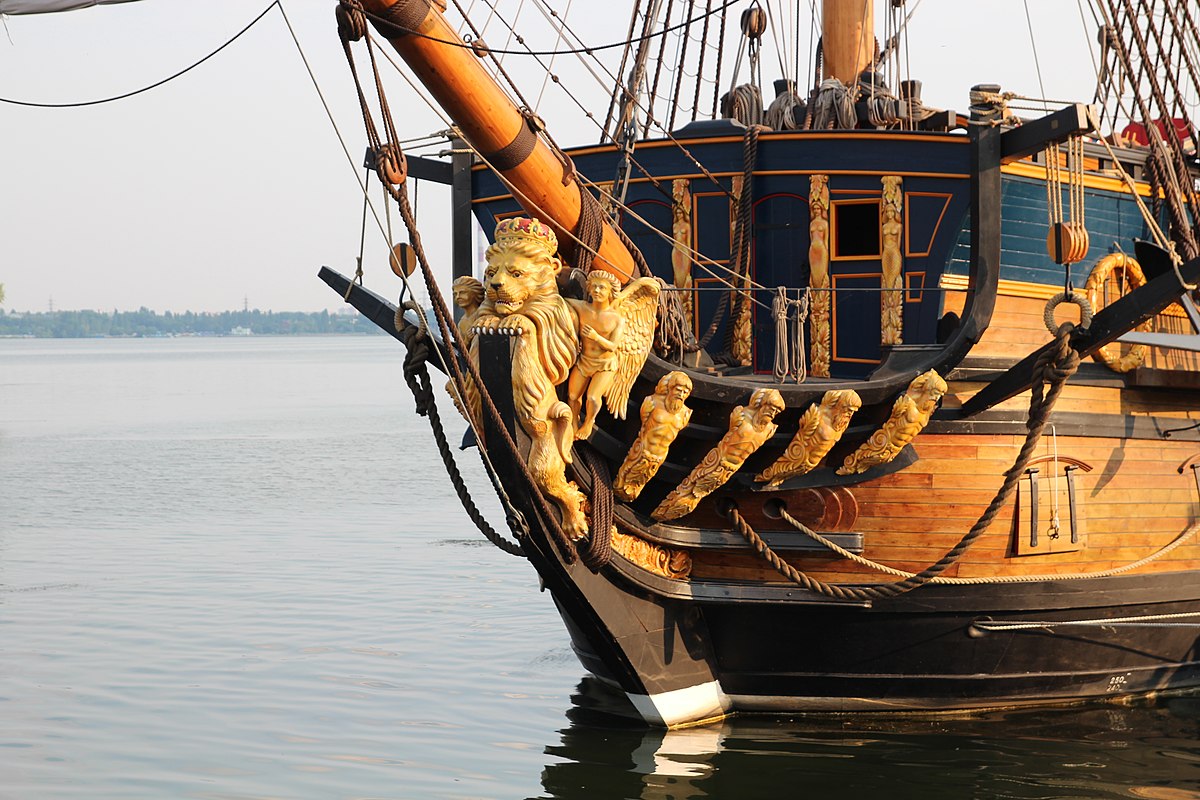 Union Jack – британский флаг
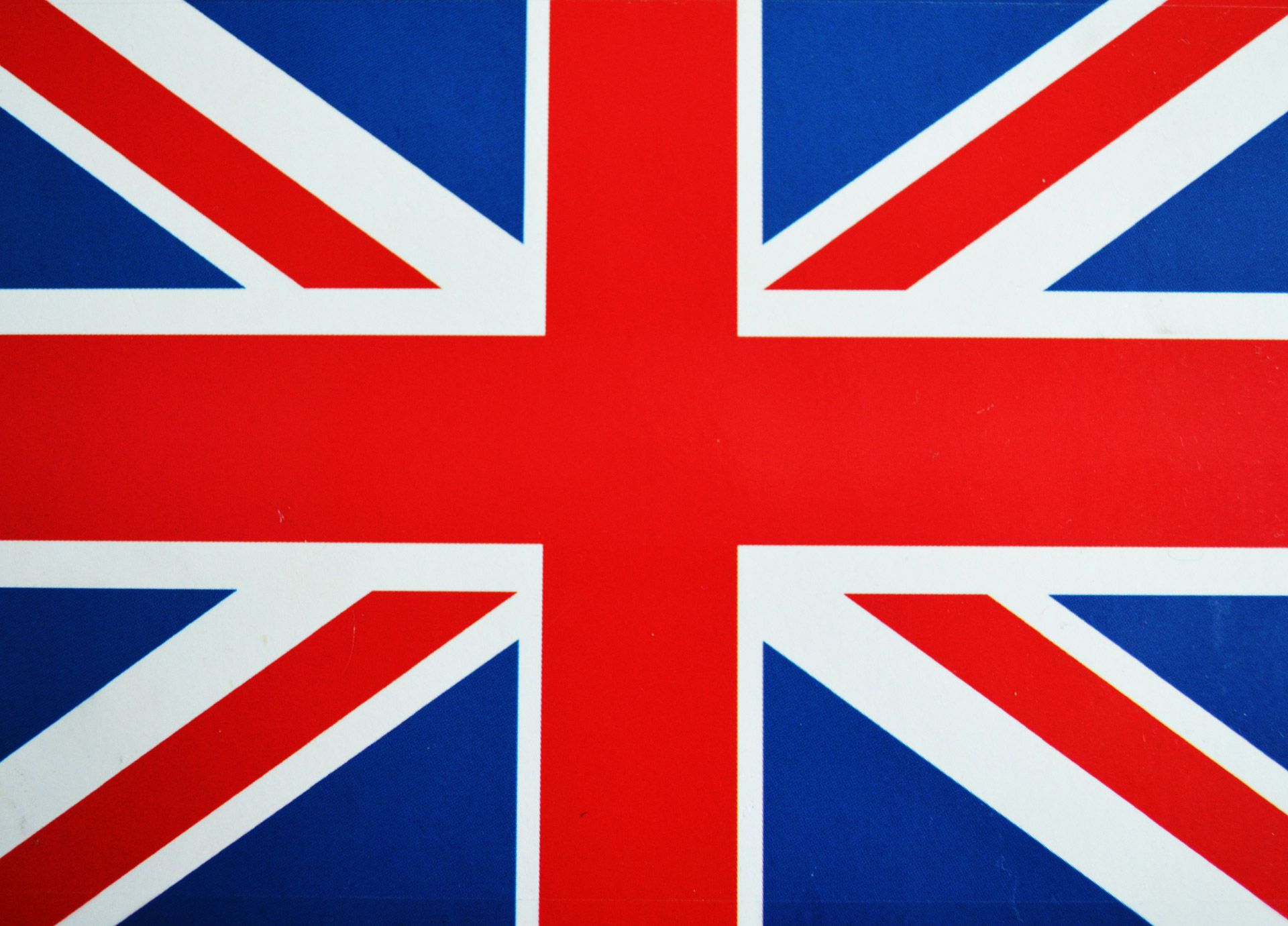 «Формула всего»
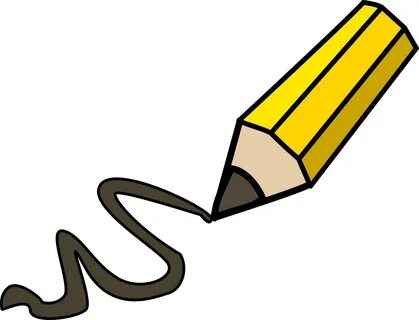 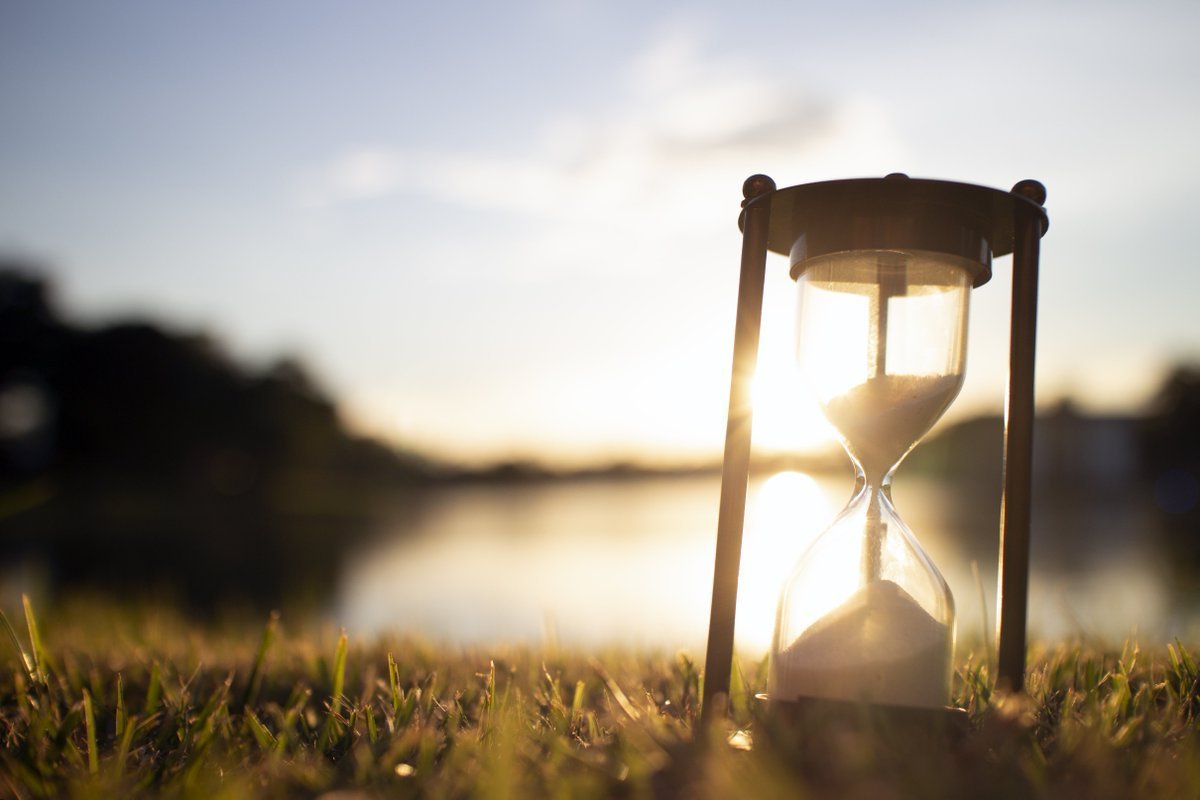 Линия времени
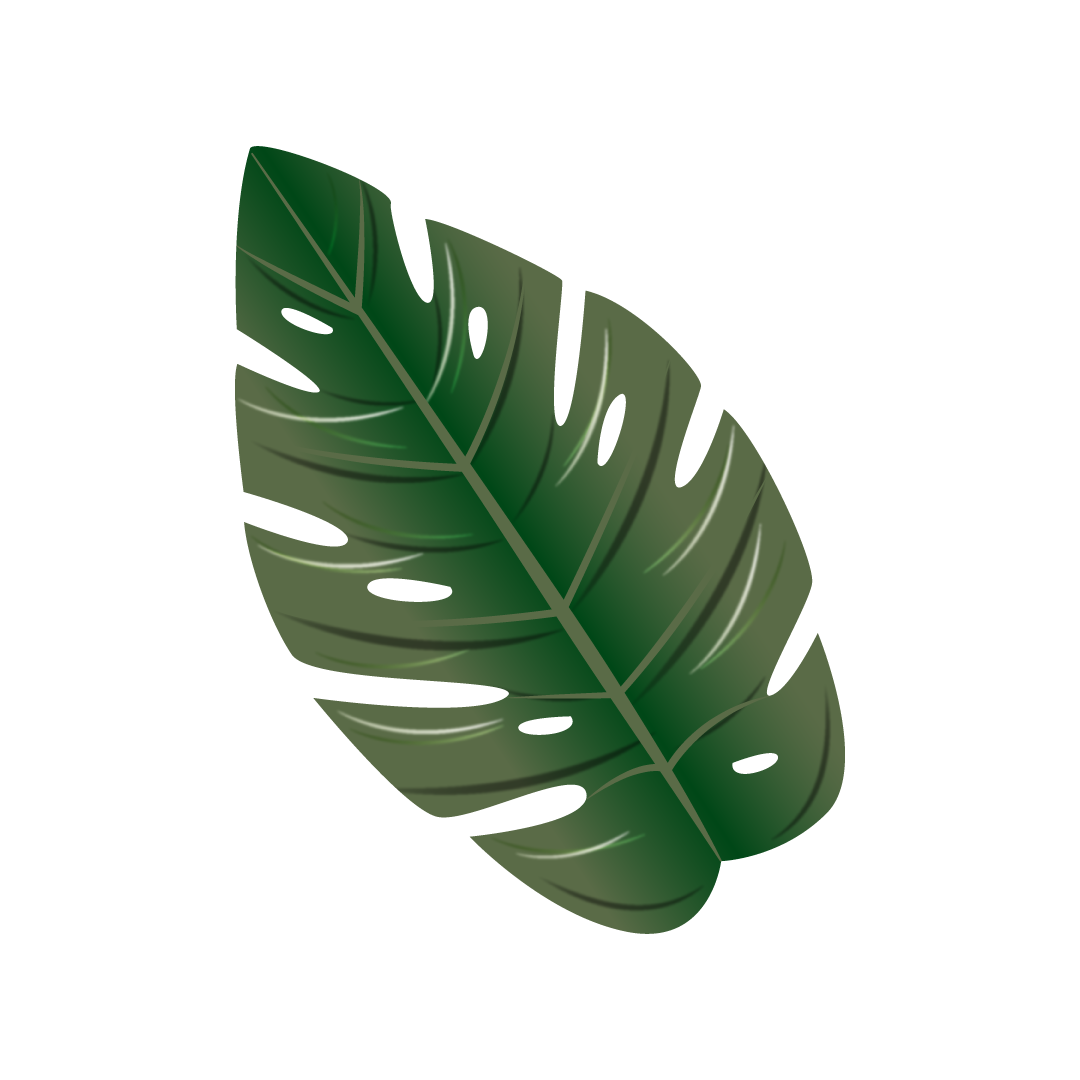 «Формула всего»
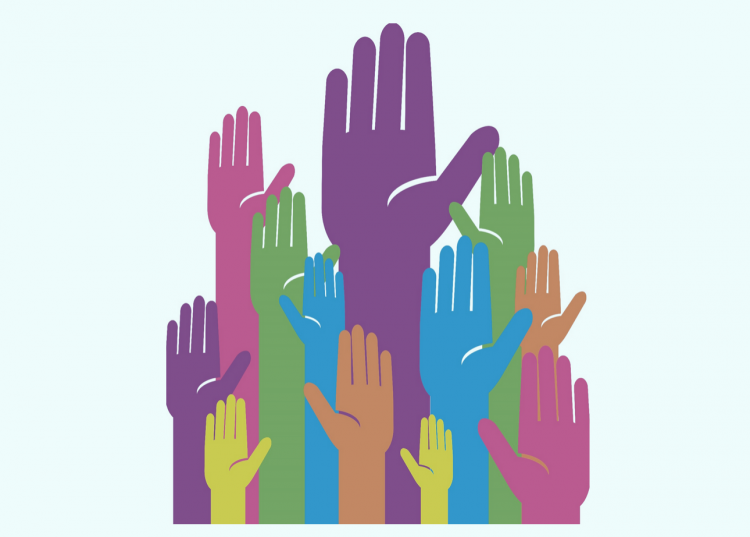 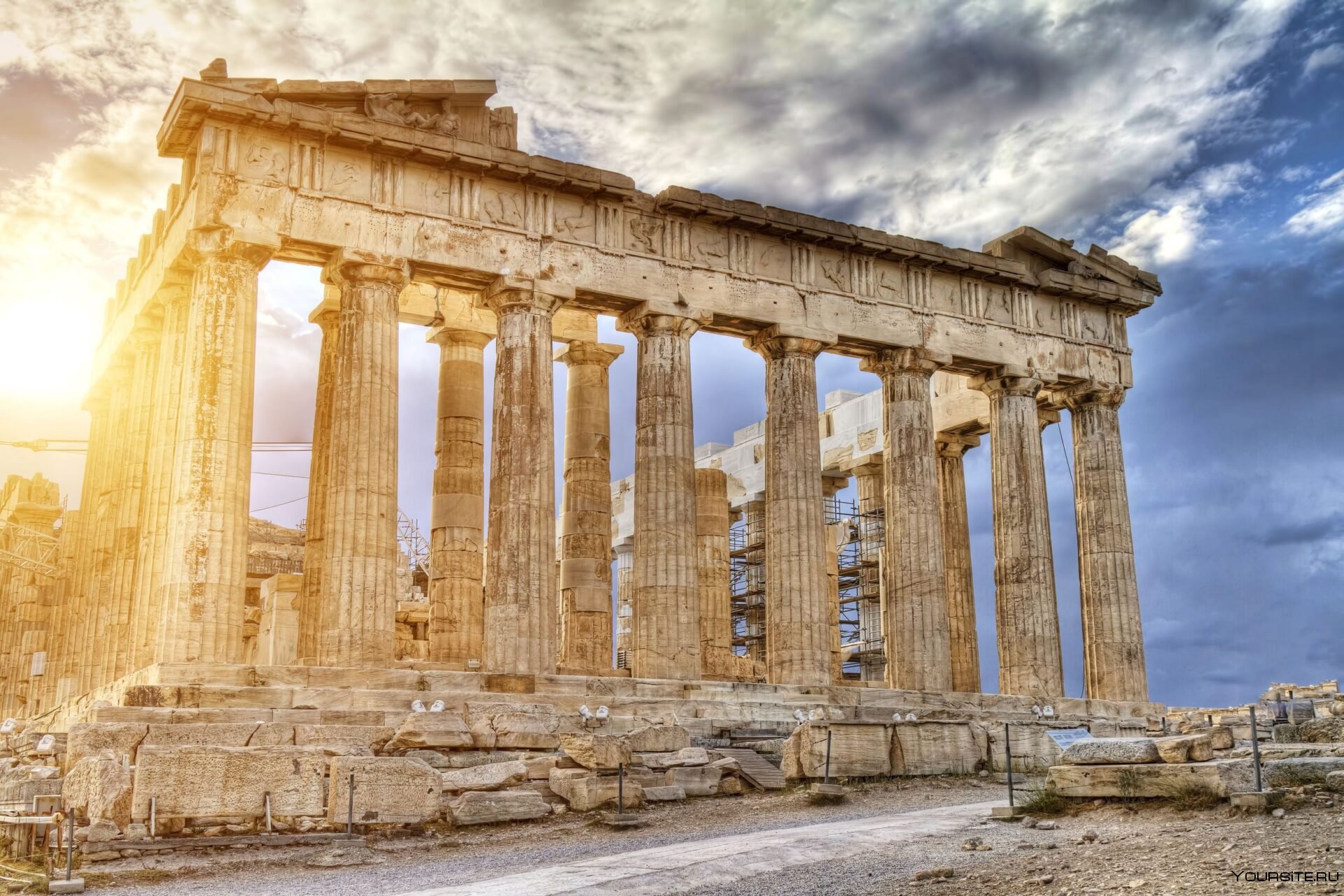 Демократия
«Формула всего»
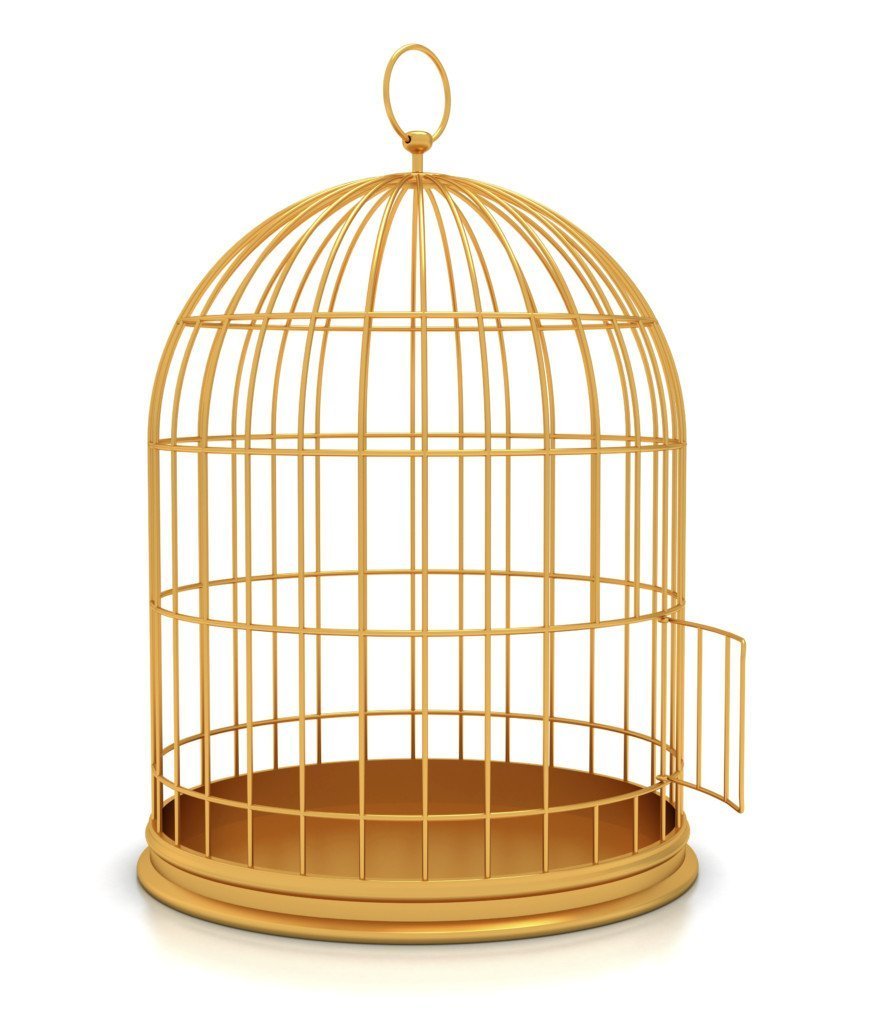 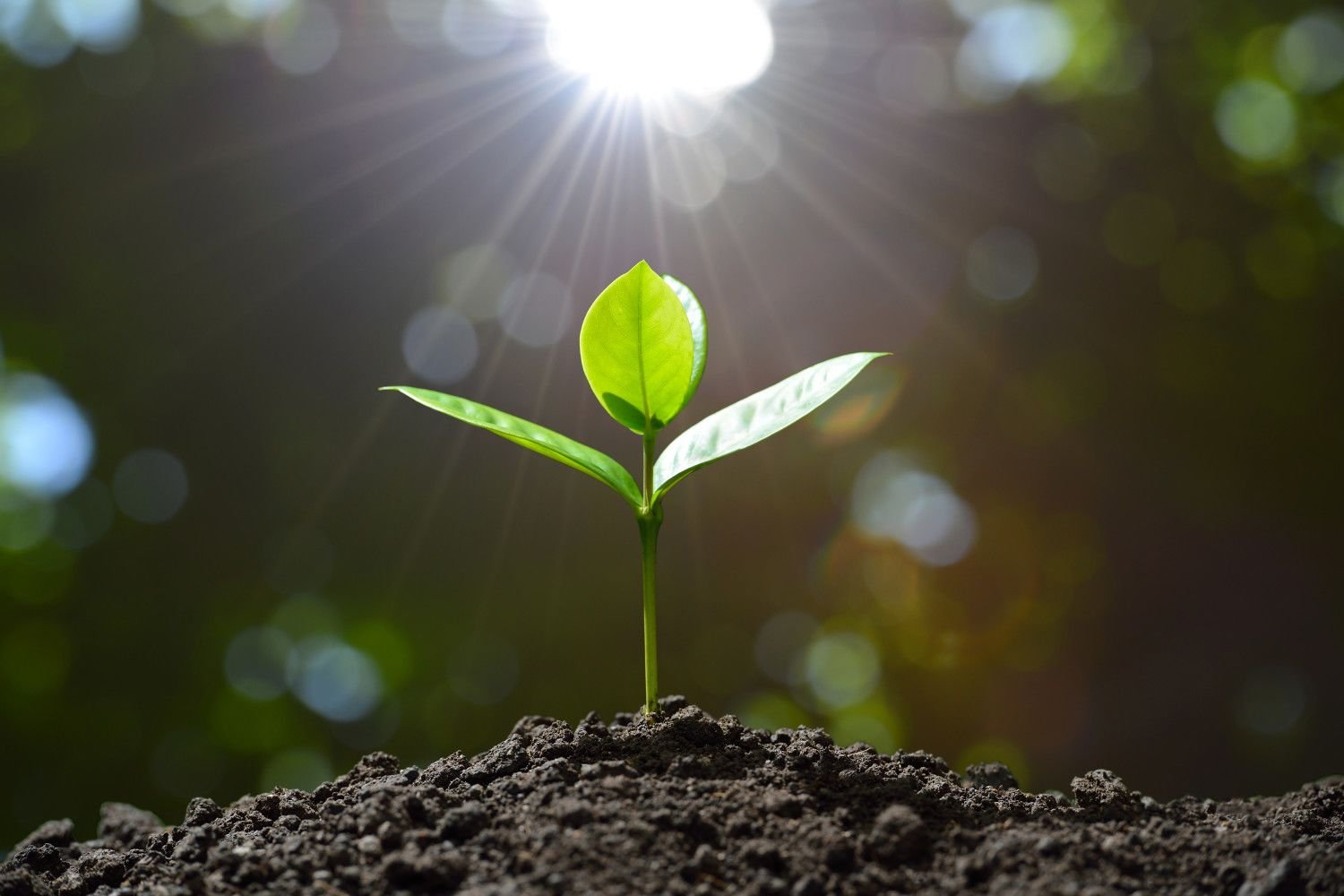 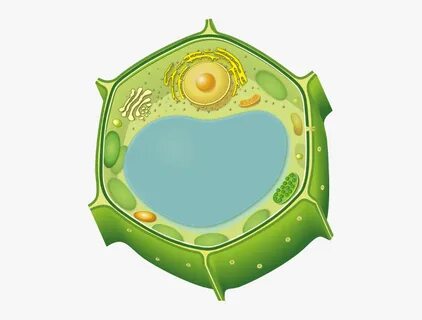 Растительная клетка
«Формула всего»
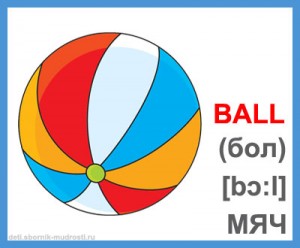 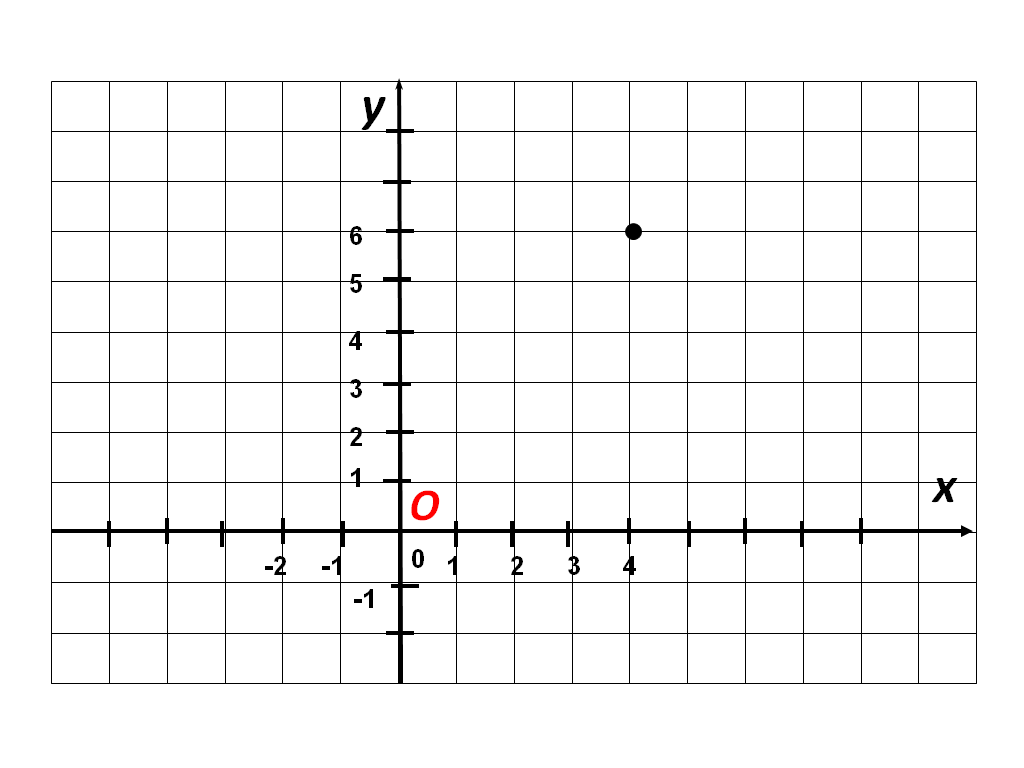 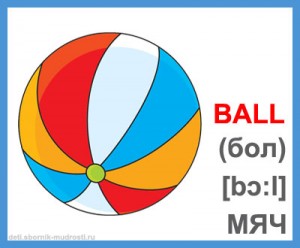 Парабола
«Формула всего»
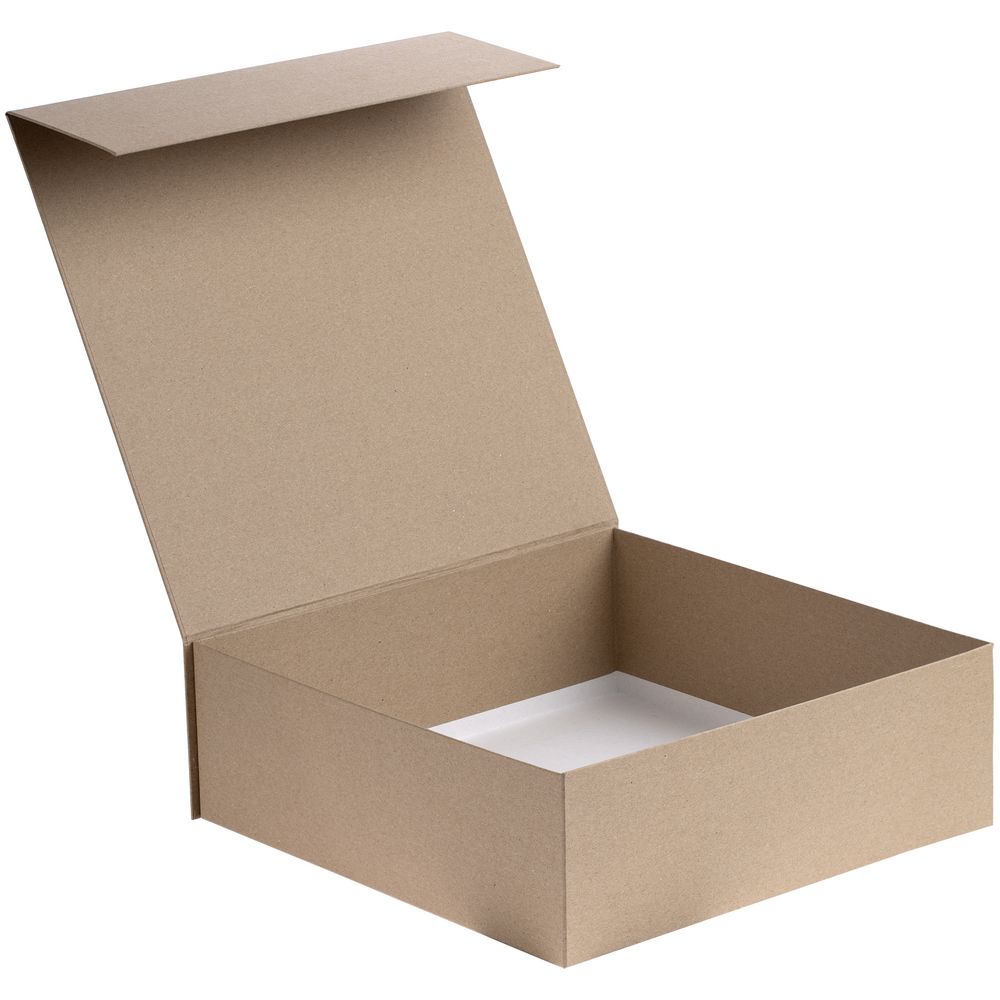 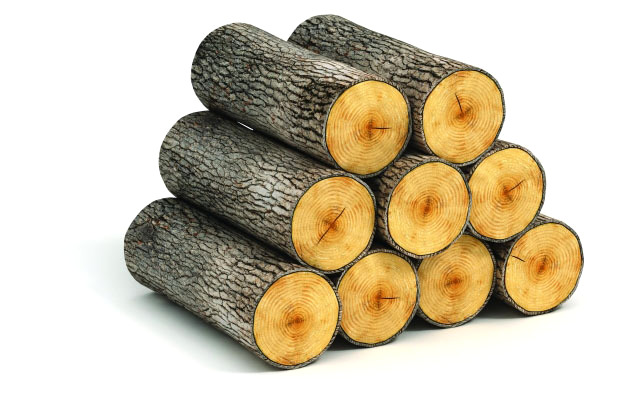 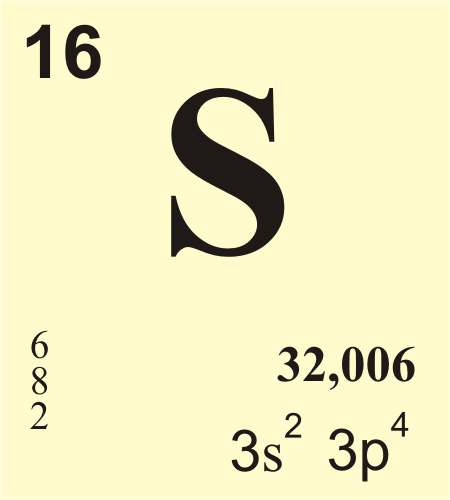 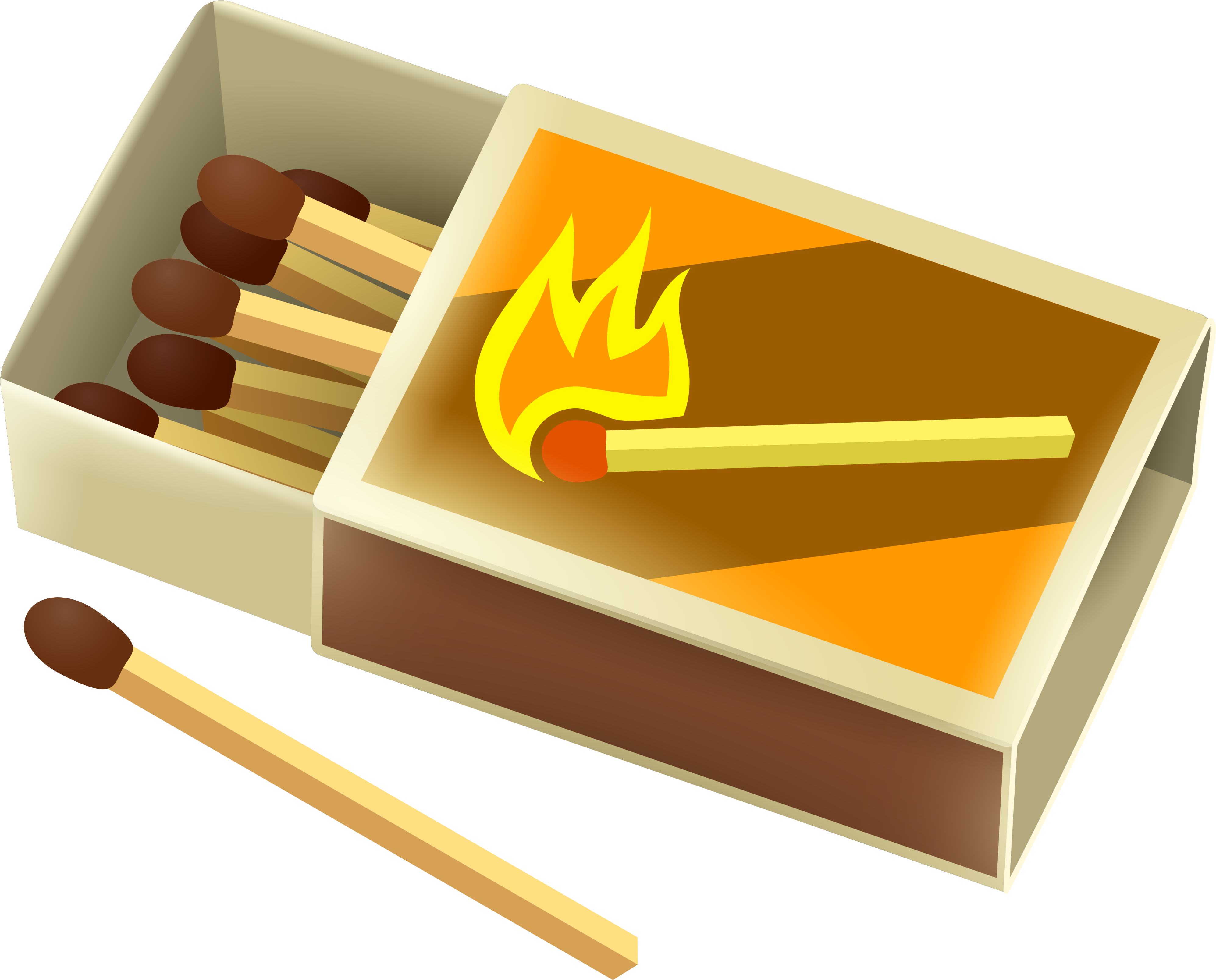 Спички
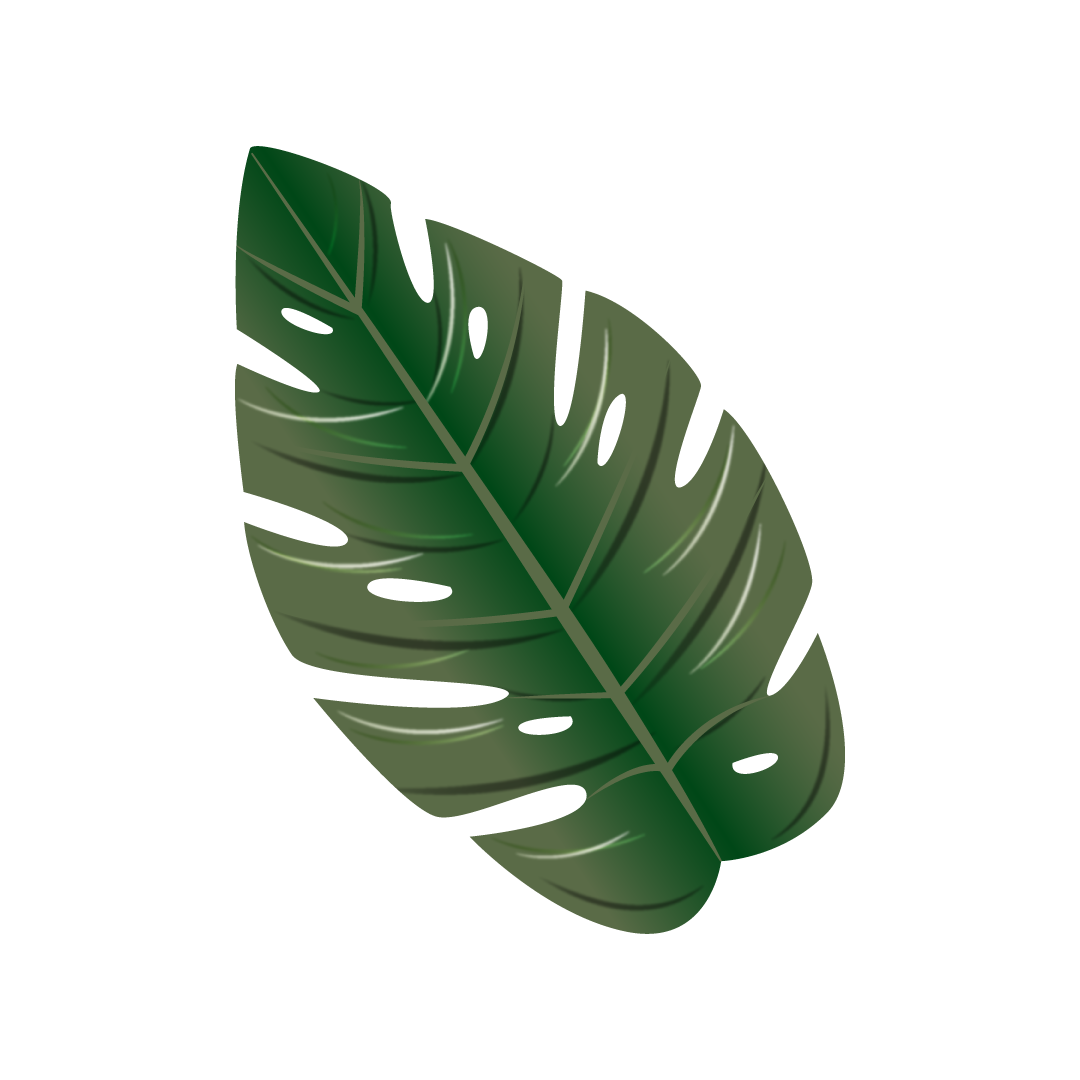 II тур – «Найди общее»
На экране появятся три картинки и командам нужно будет понять, что их объединяет. Команды могут дать любую версию, но лучше логичную. Балл получает команда, давшая больше правильных ответов в этом раунде.
«Найди общее»
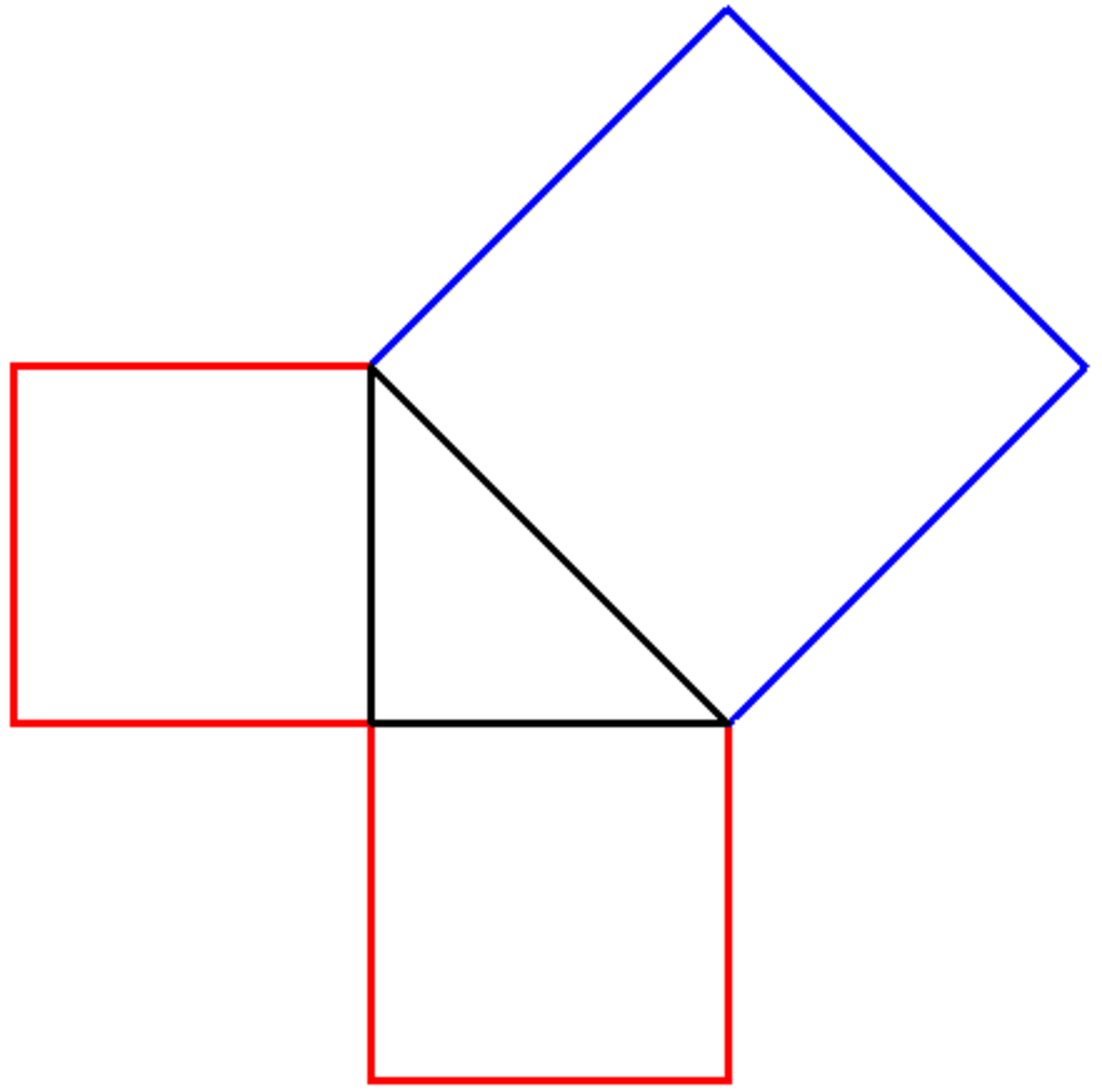 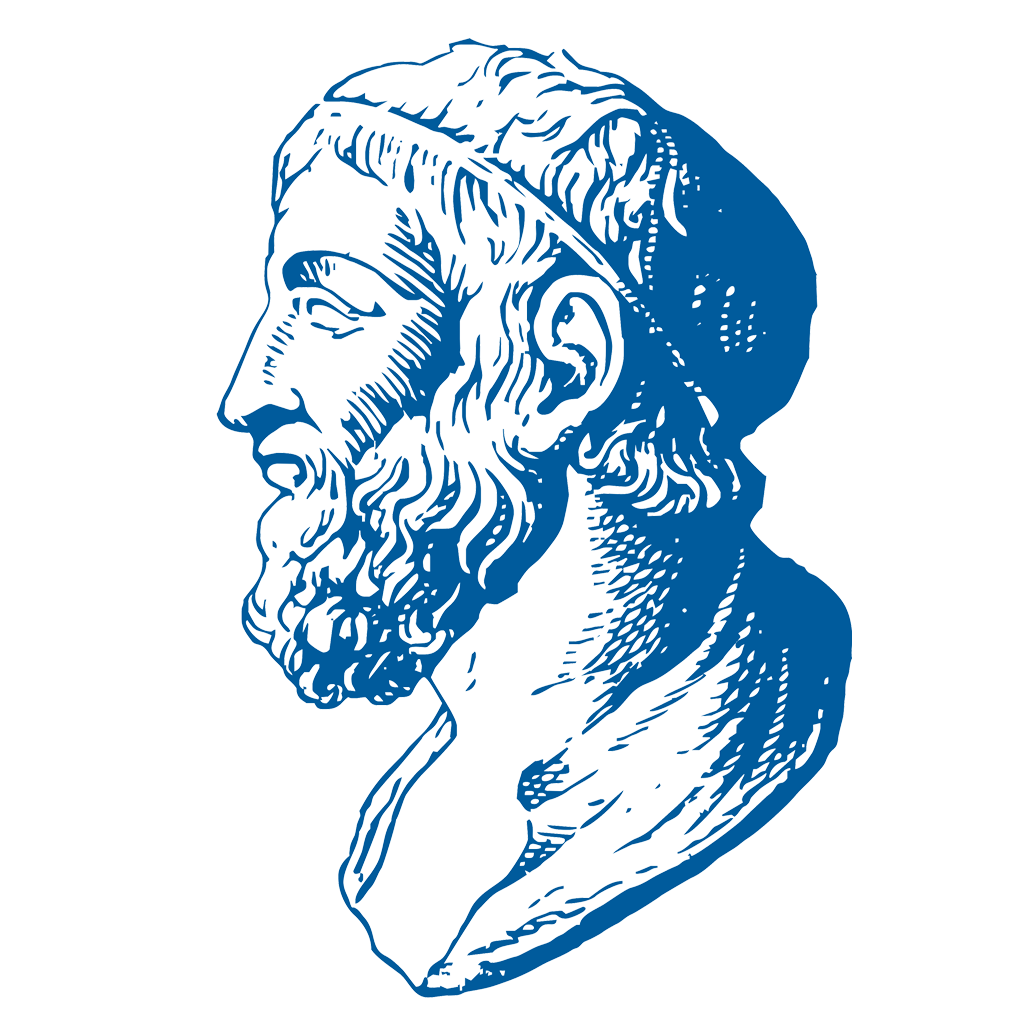 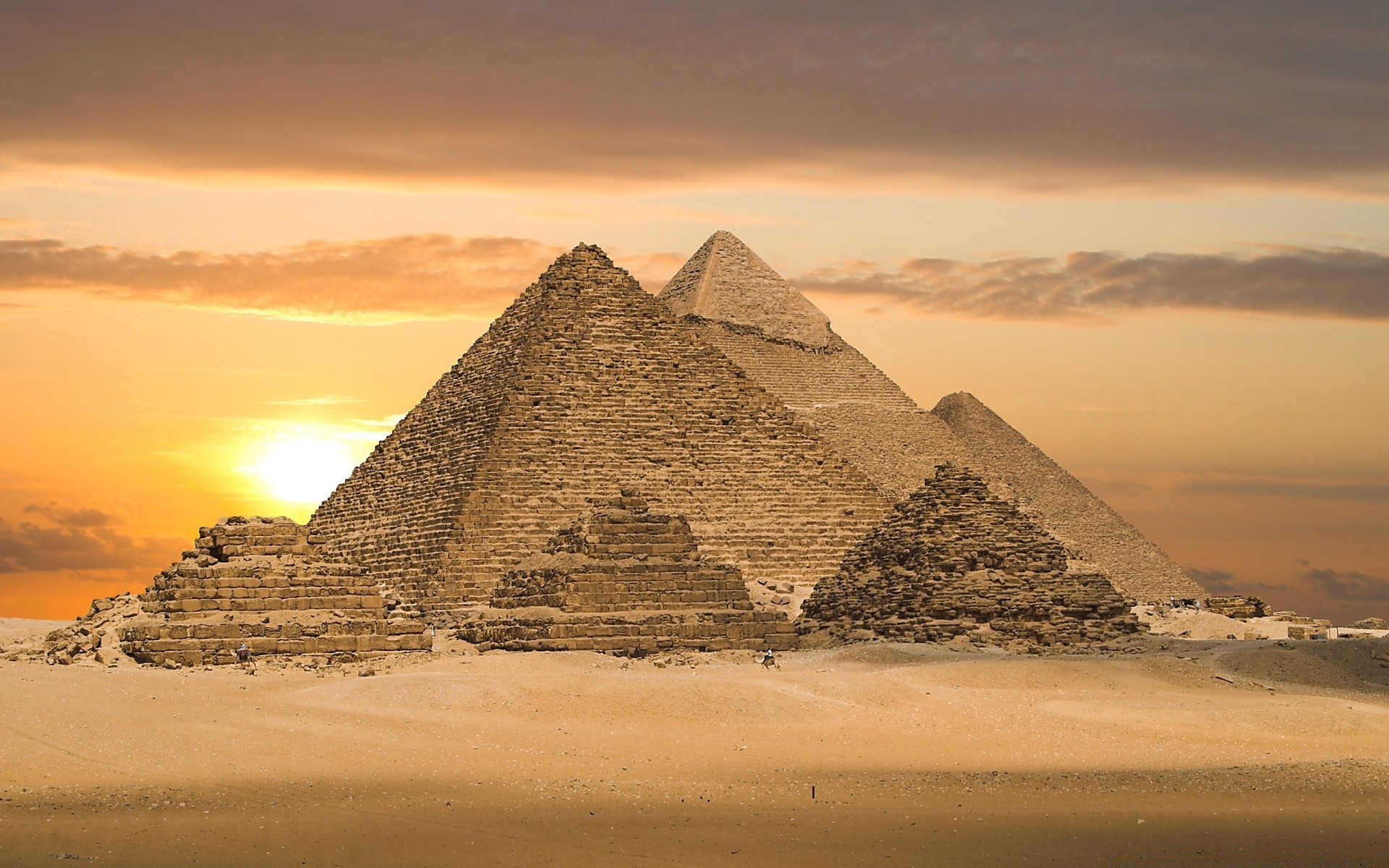 Теорема Пифагора
«Найди общее»
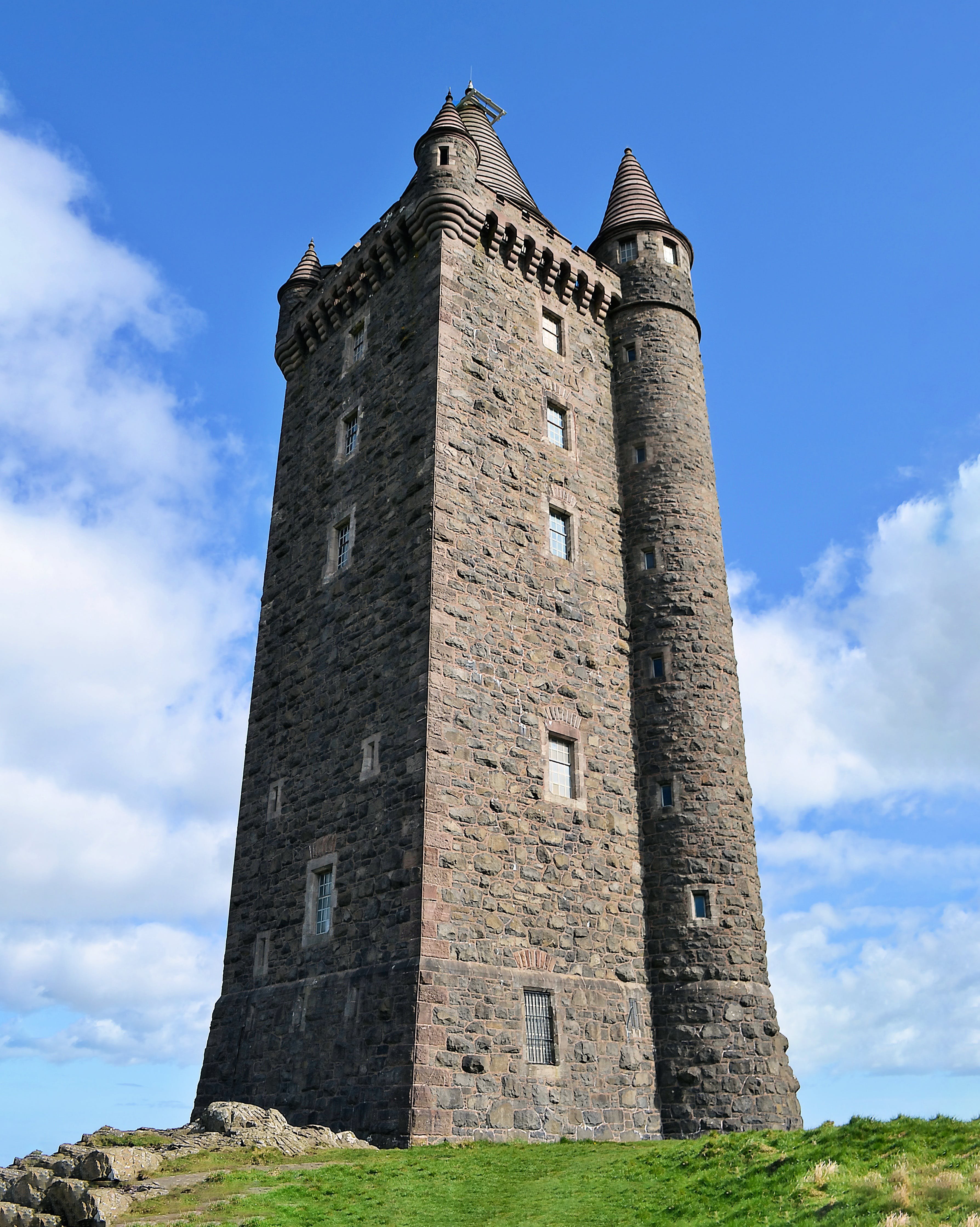 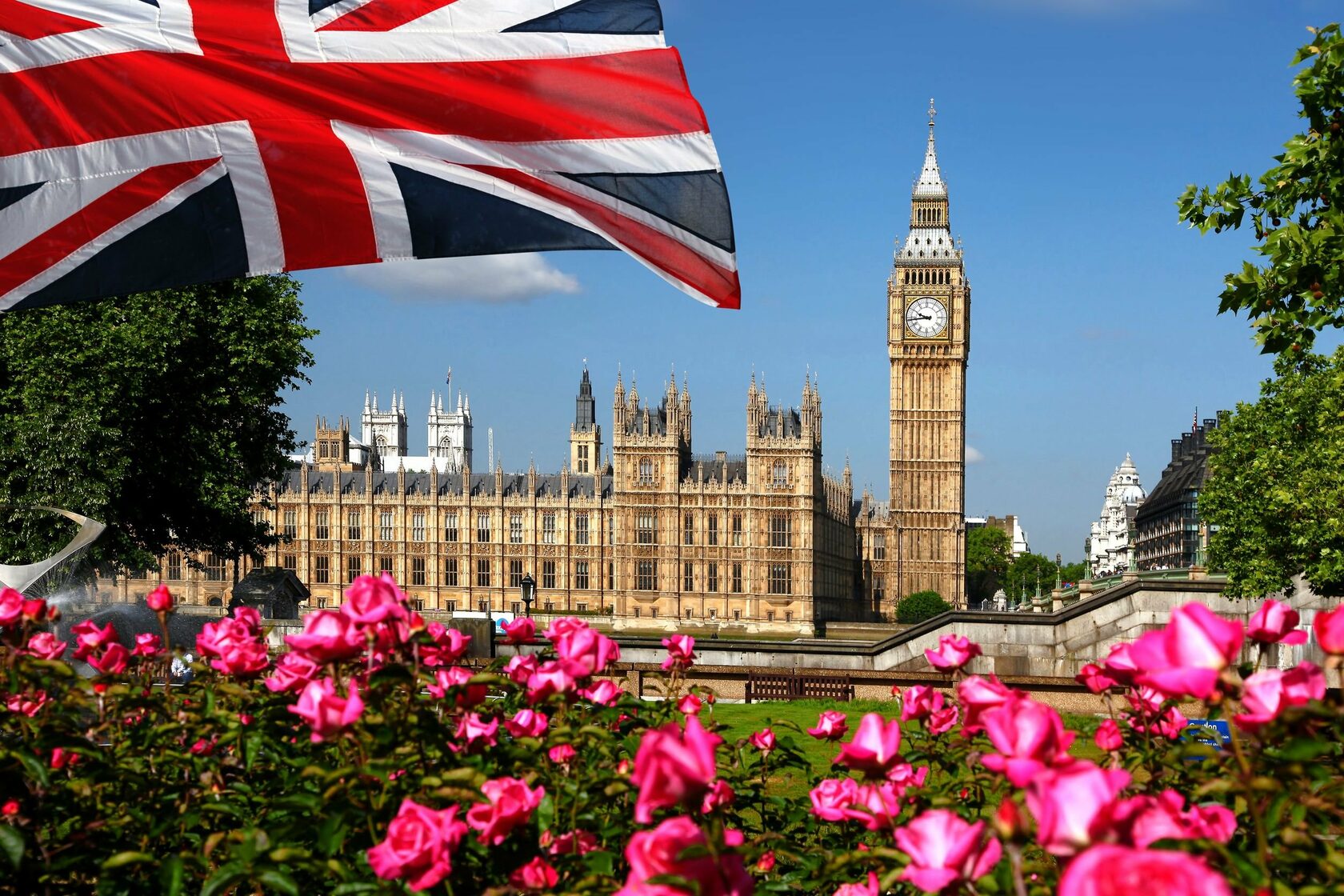 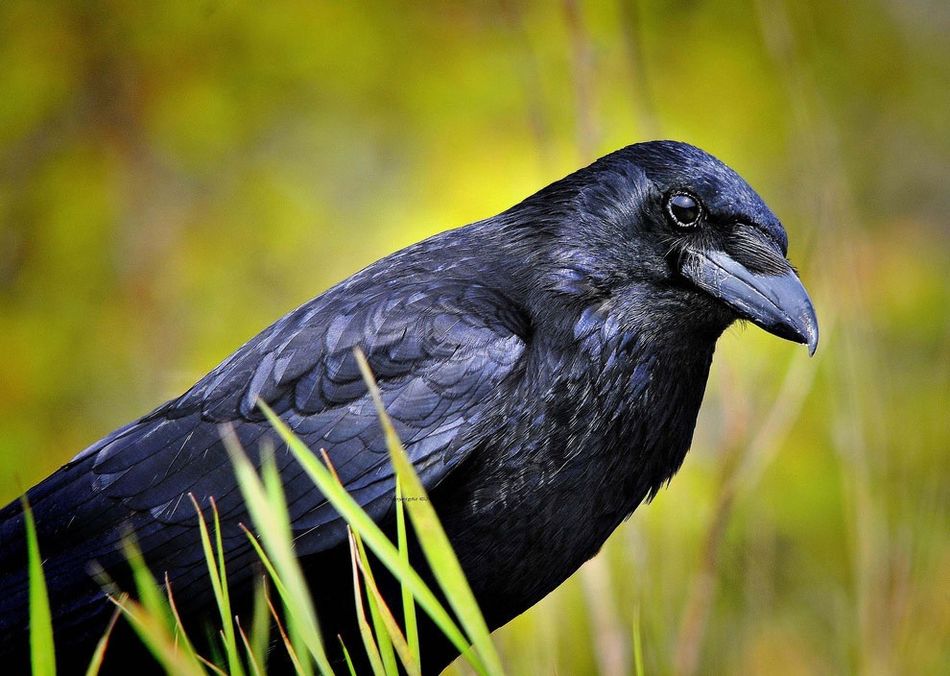 Лондонский Тауэр
«Найди общее»
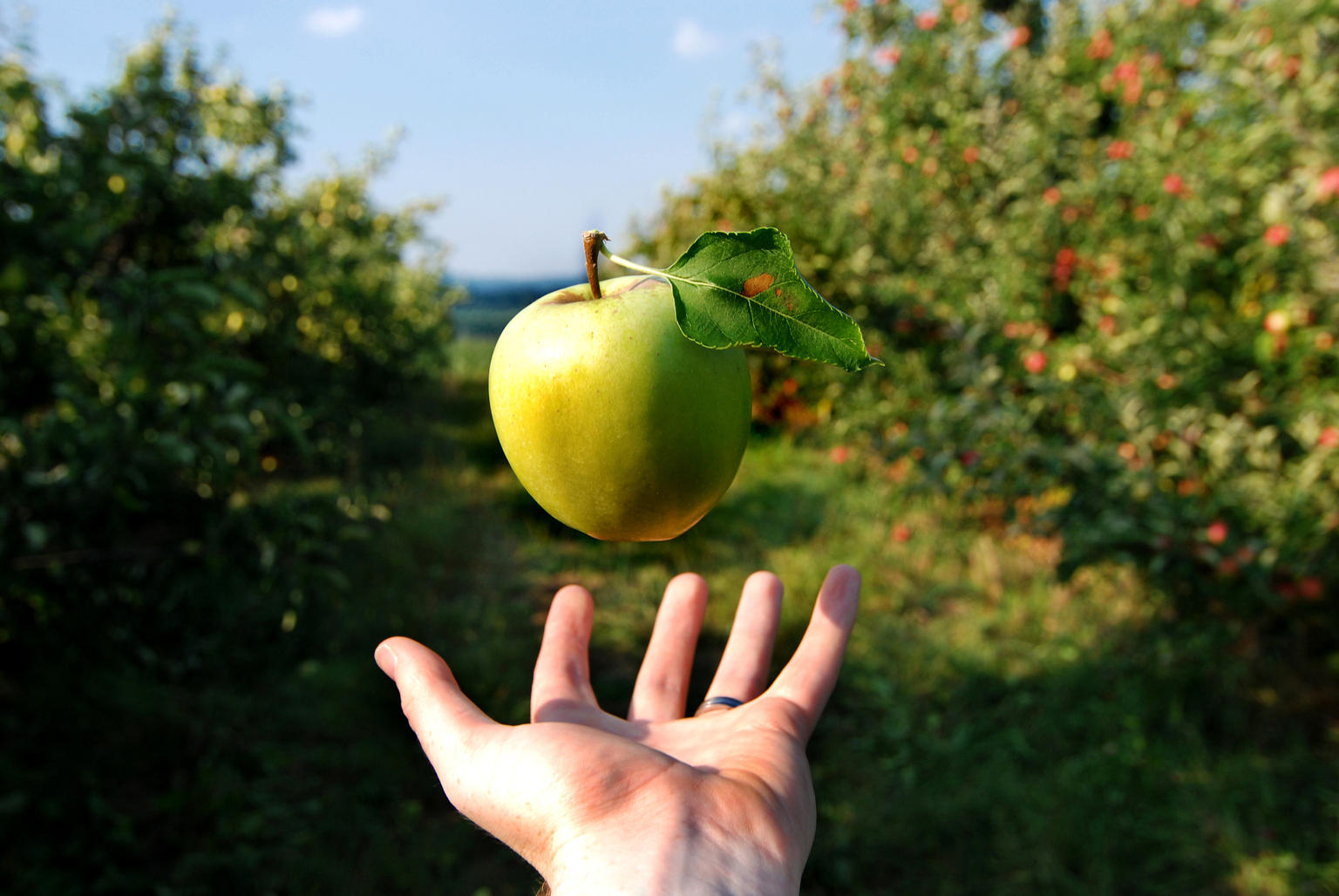 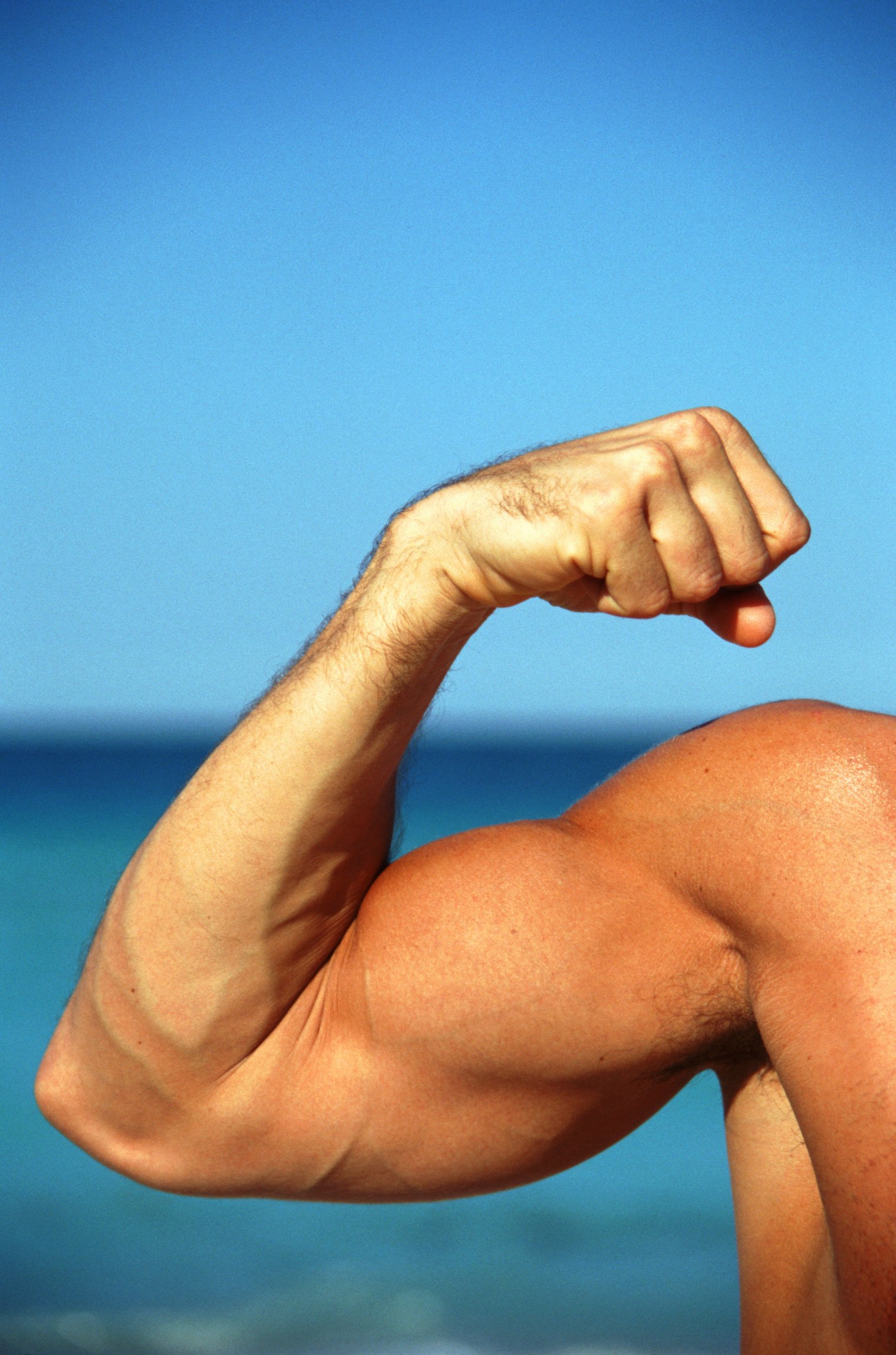 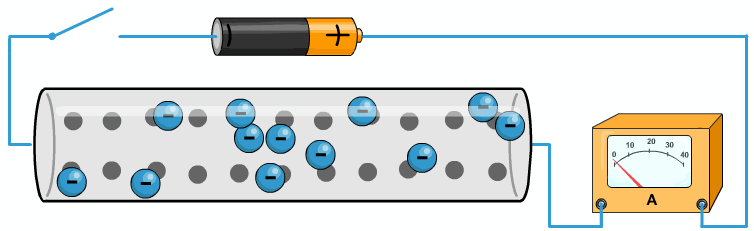 Сила
«Найди общее»
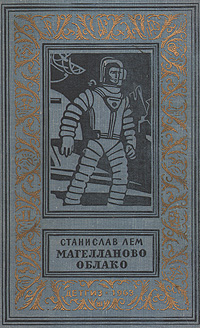 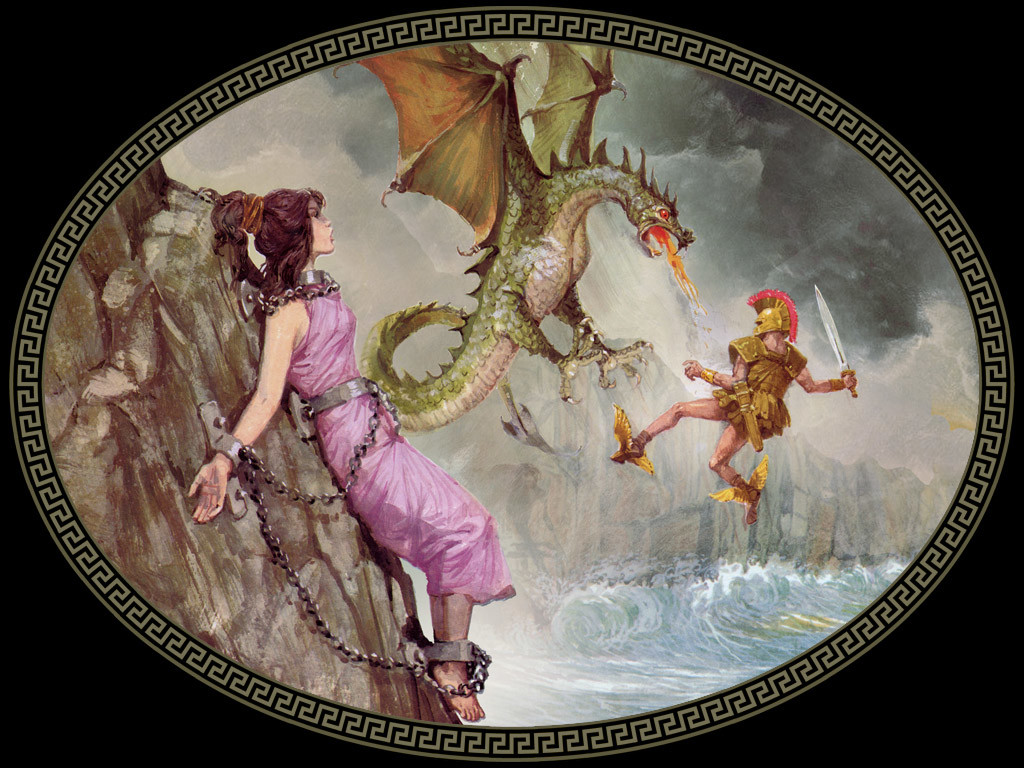 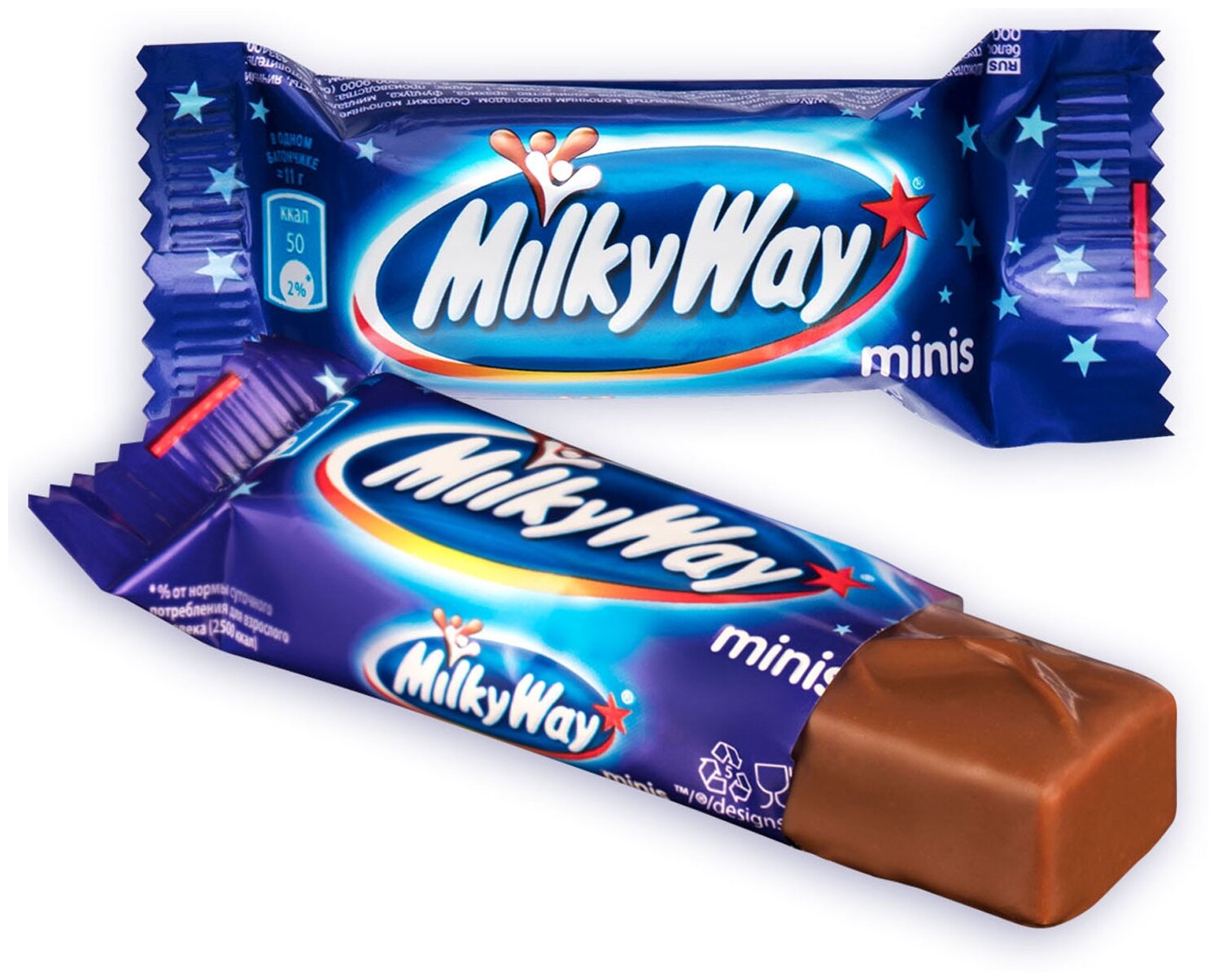 Галактика
«Найди общее»
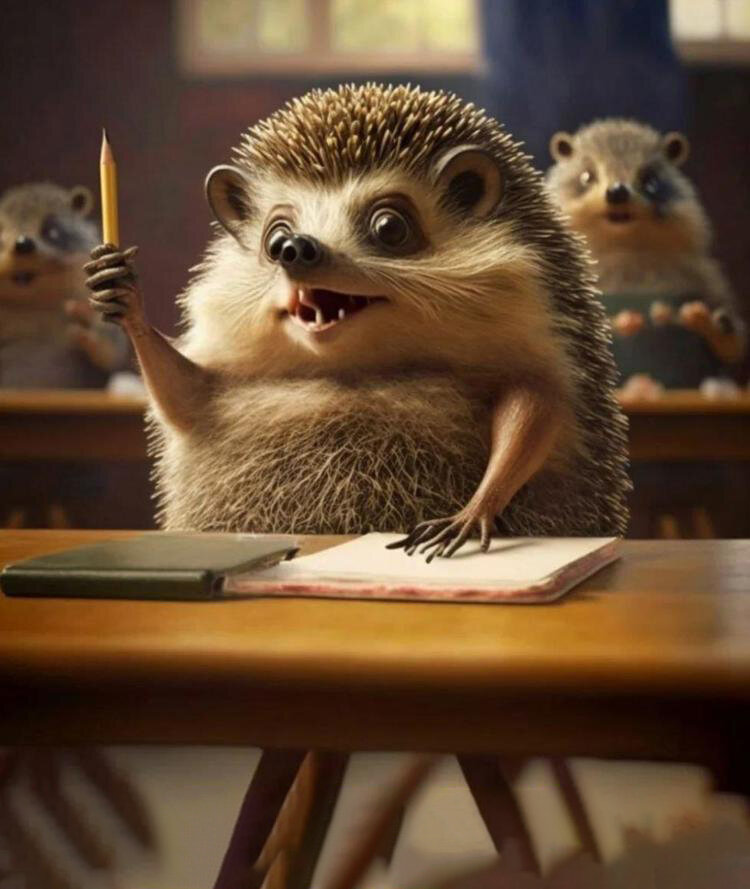 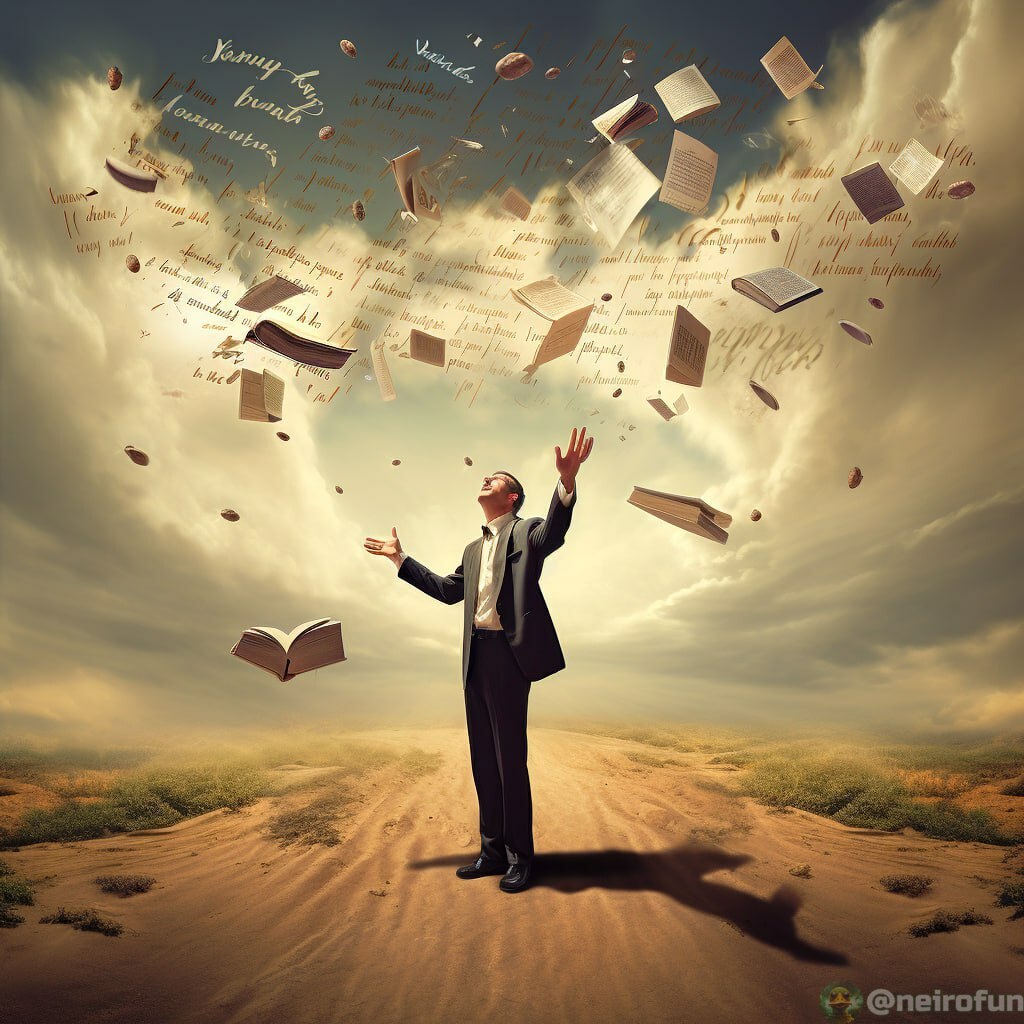 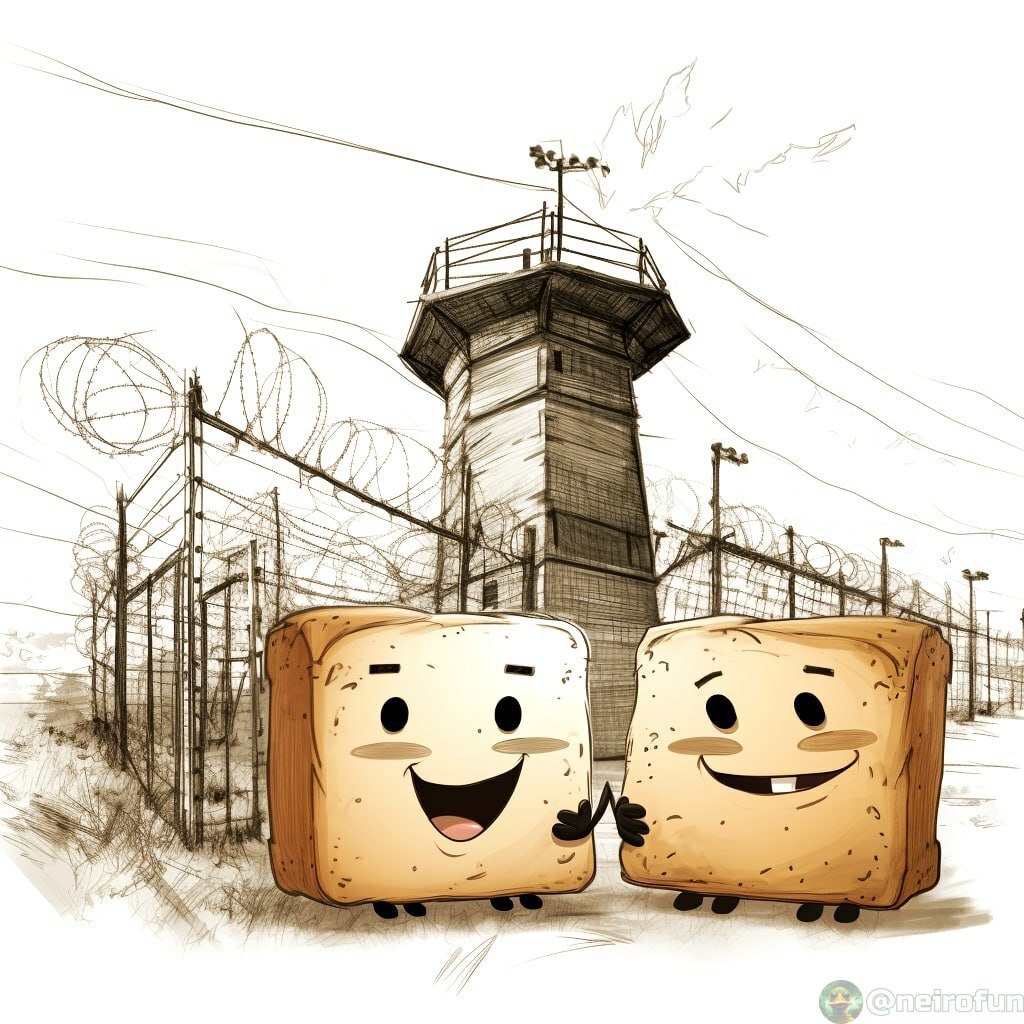 Фразеологизмы
III тур – «Добей мудреца».
Правила раунда «Добей мудреца». На экране высвечивается высказывание известного человека, но в нем не хватает последнего слова или словосочетания. Вам необходимо продолжить высказывание, для чего вам будет представлено три картинки, одна из которых будет вам подсказкой.
«Добей мудреца»
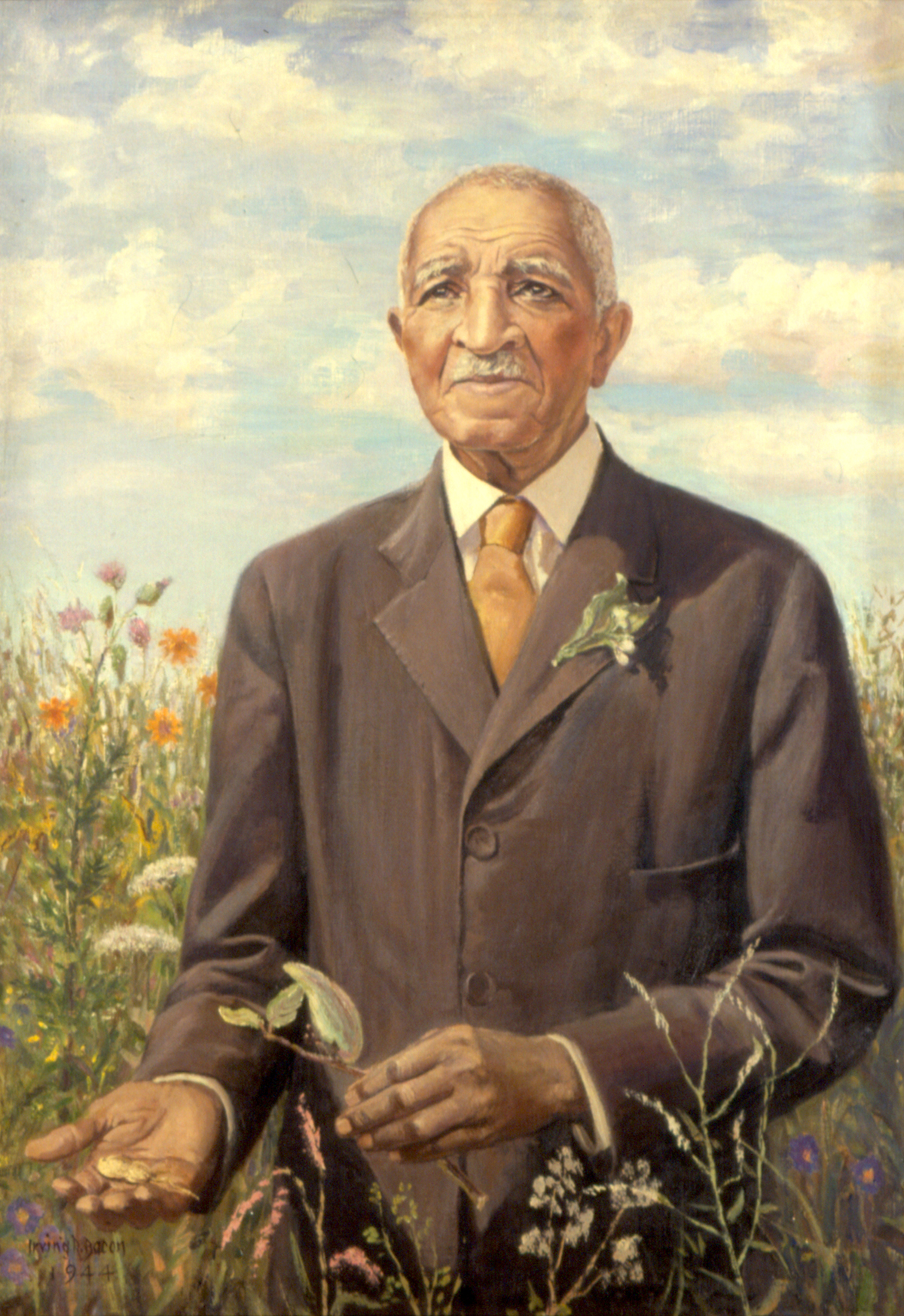 «Образование - это ключ, открывающий золотую дверь к … ».
Джордж Вашингтон Карвер
Свободе
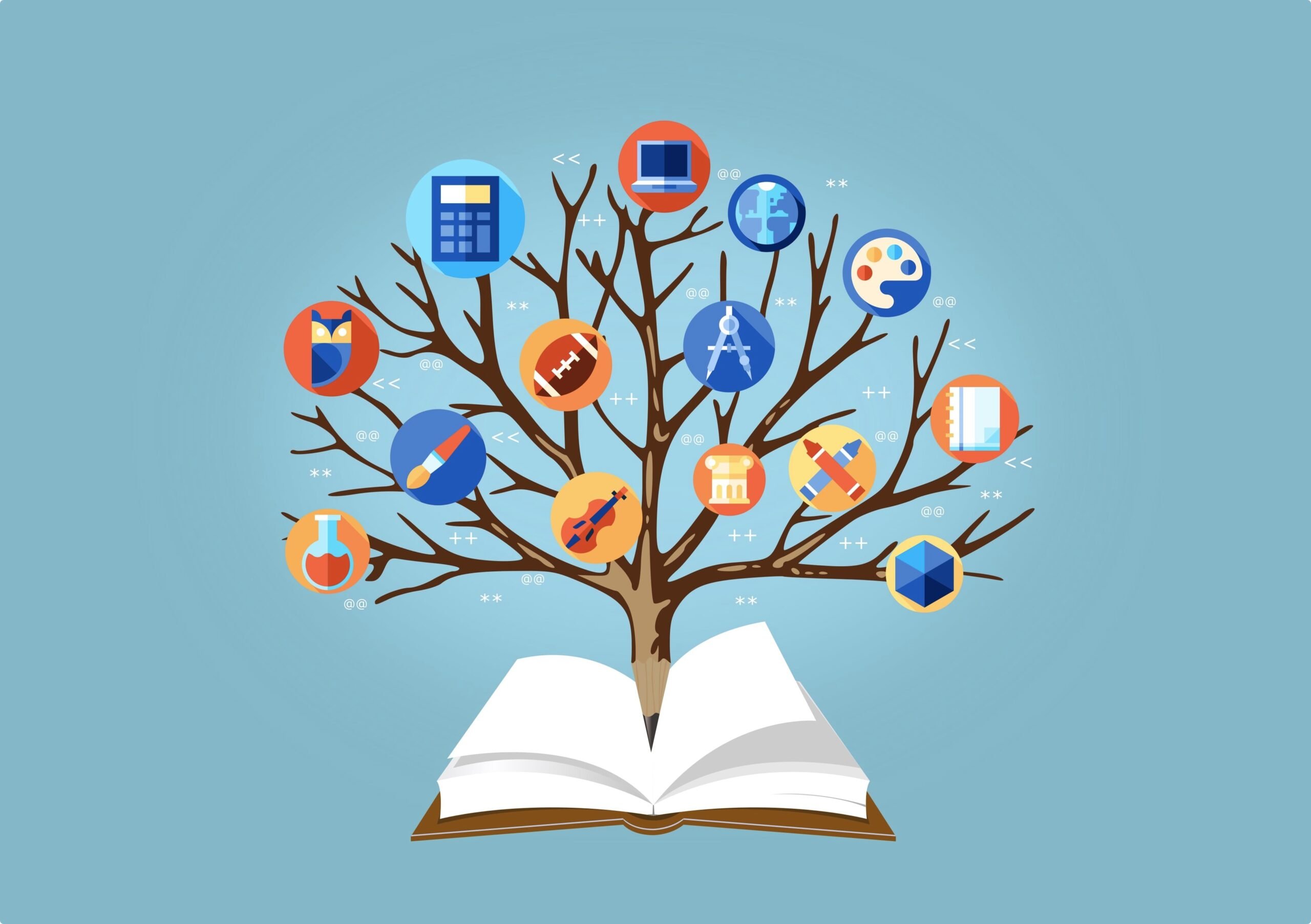 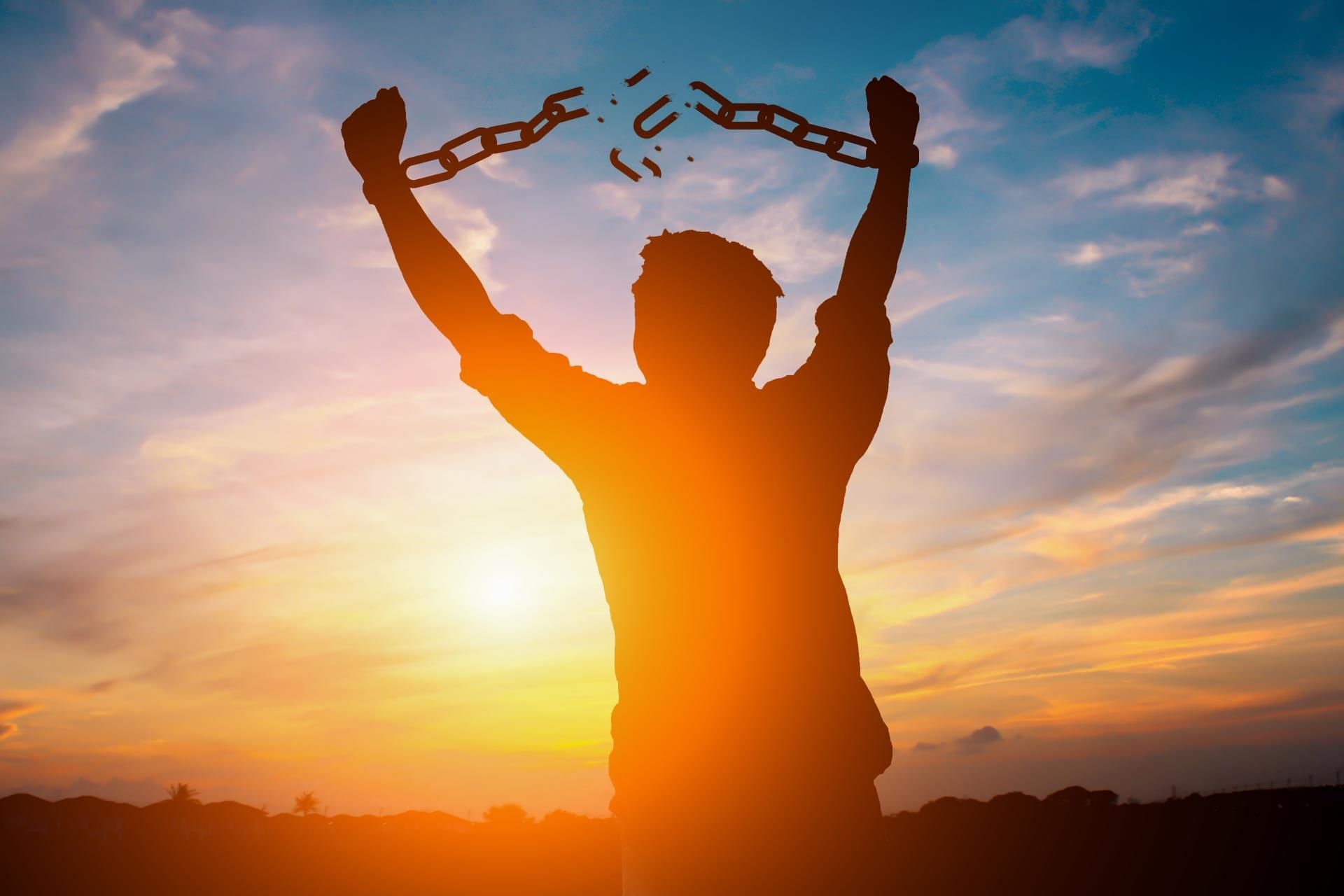 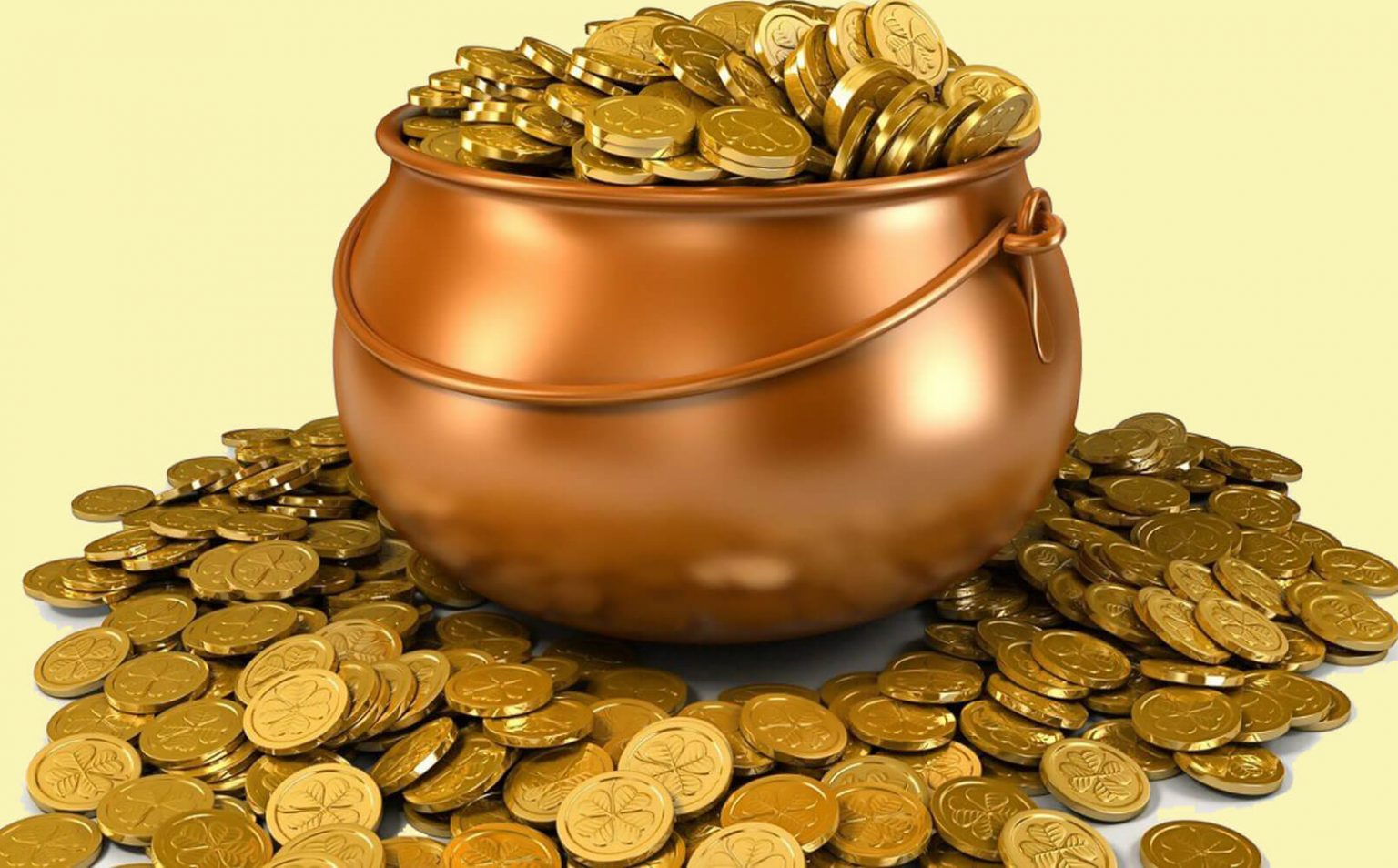 «Добей мудреца»
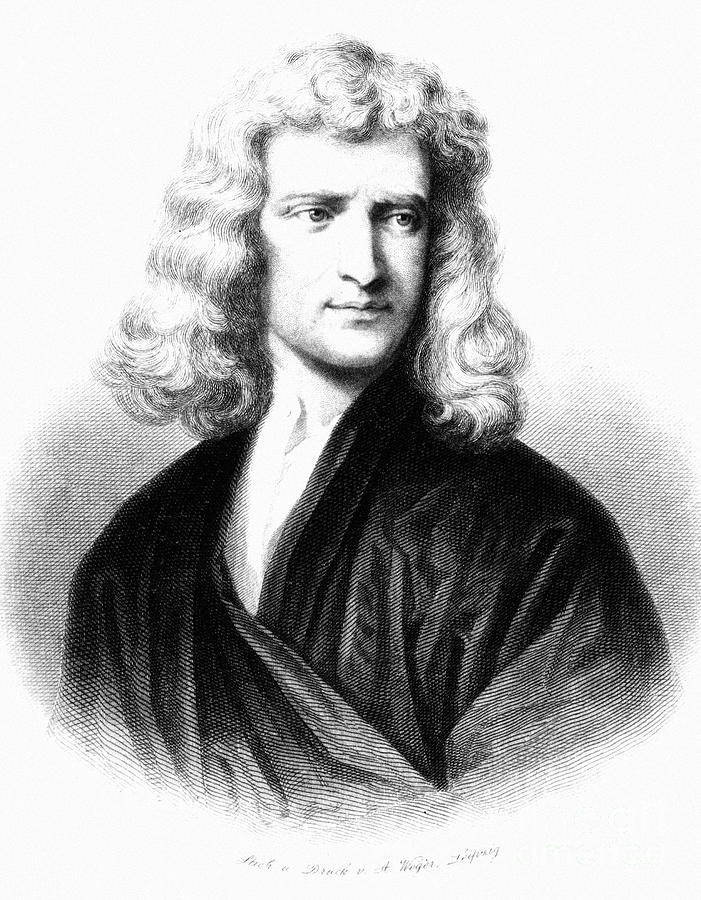 «Если я видел дальше других, то потому, что стоял на  …».
Исаак Ньютон
Плечах гигантов
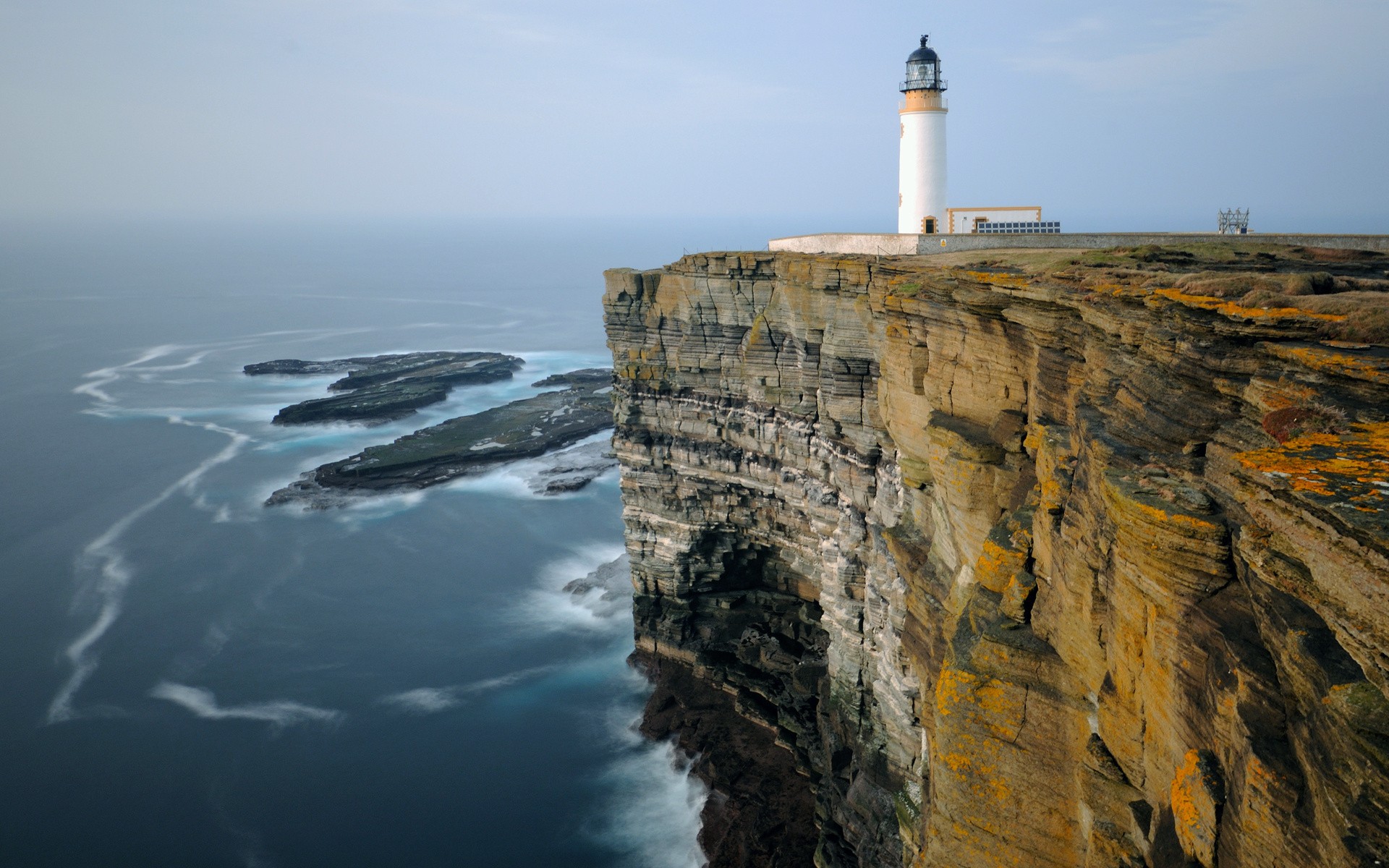 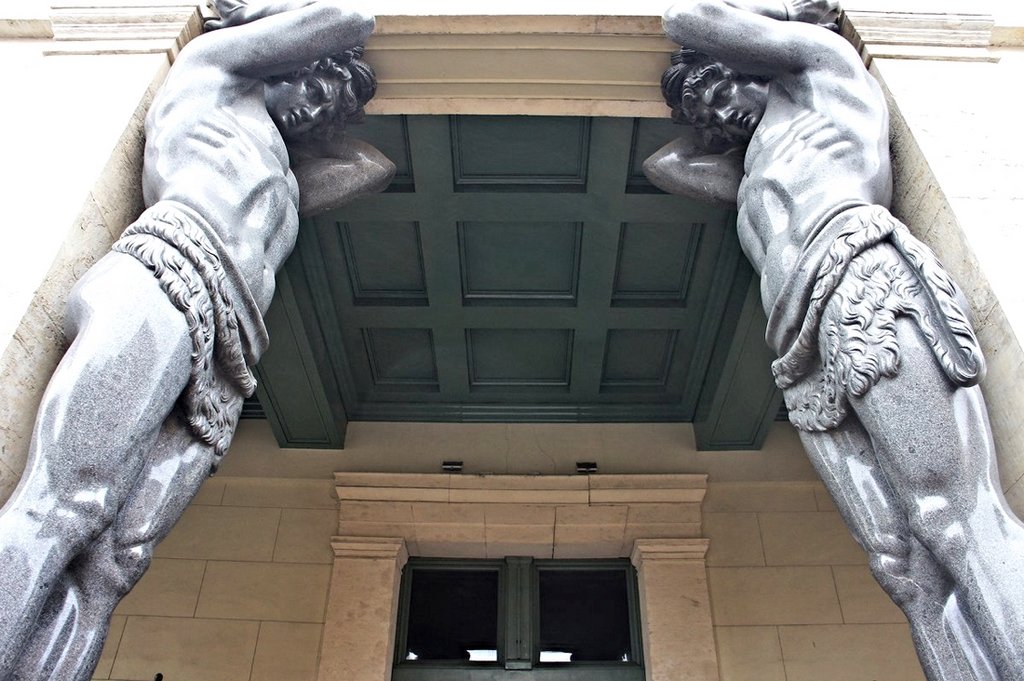 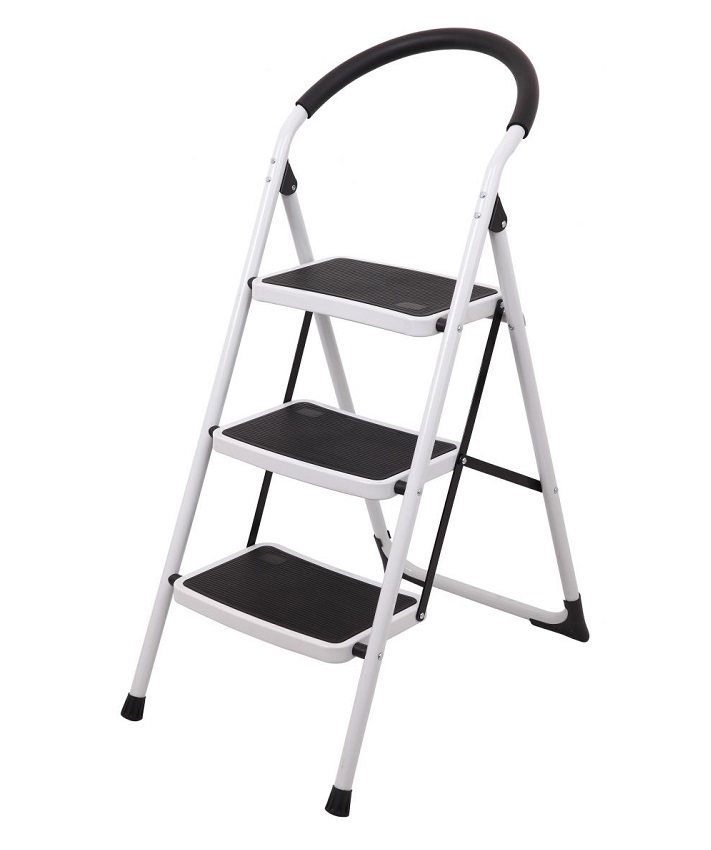 «Добей мудреца»
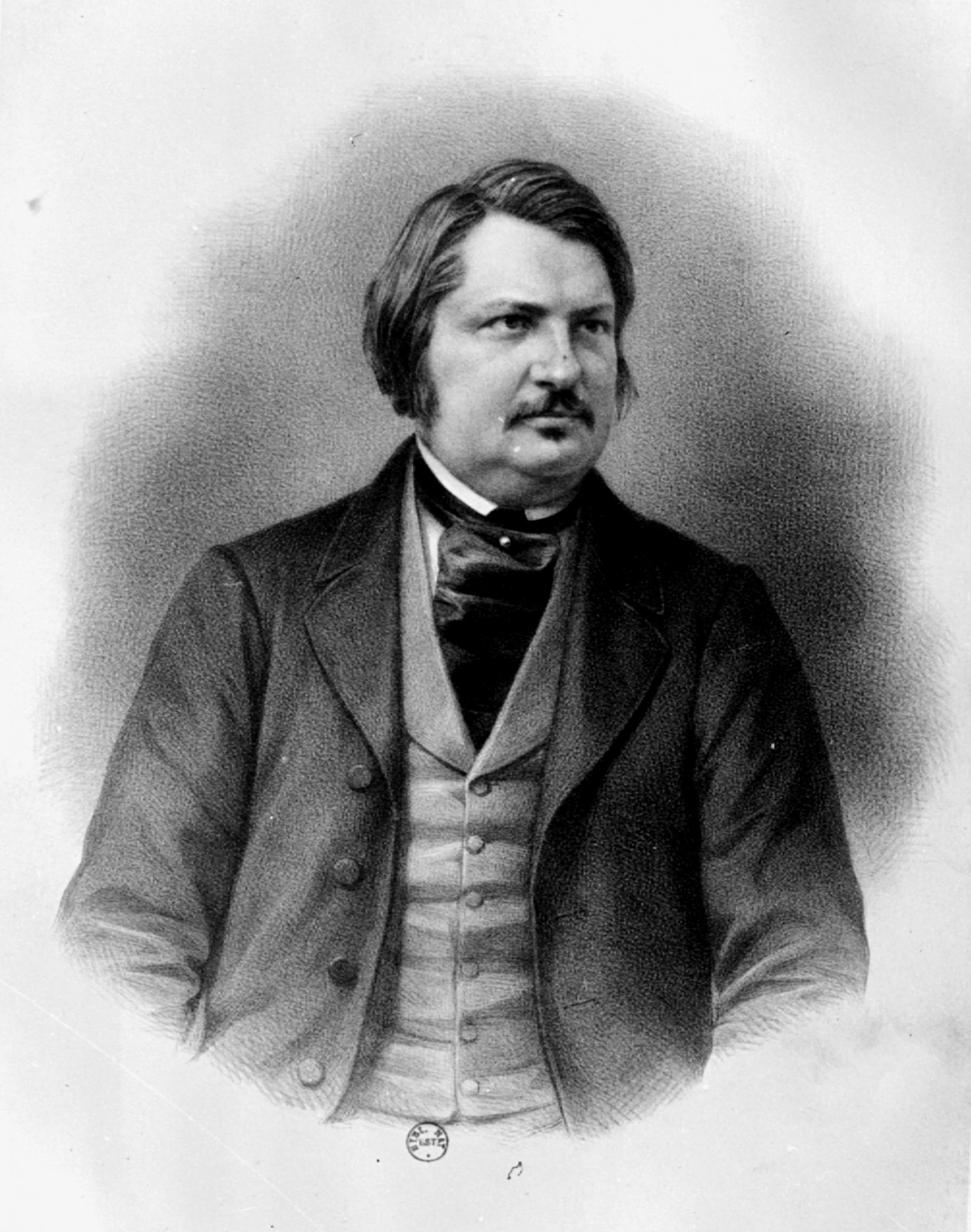 «Ключом ко всякой науке является …».
Оноре де Бальзак
Вопросительный знак
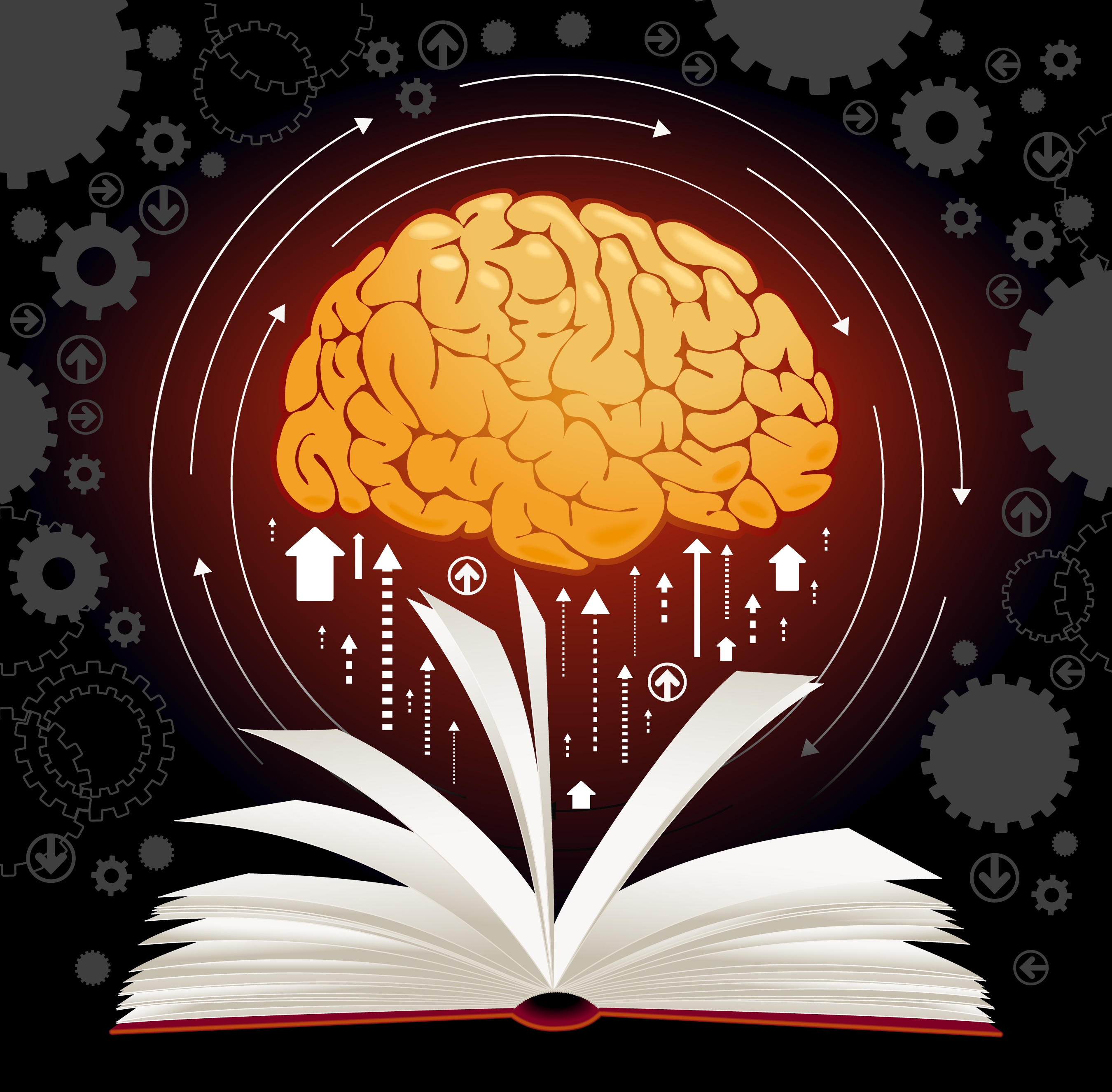 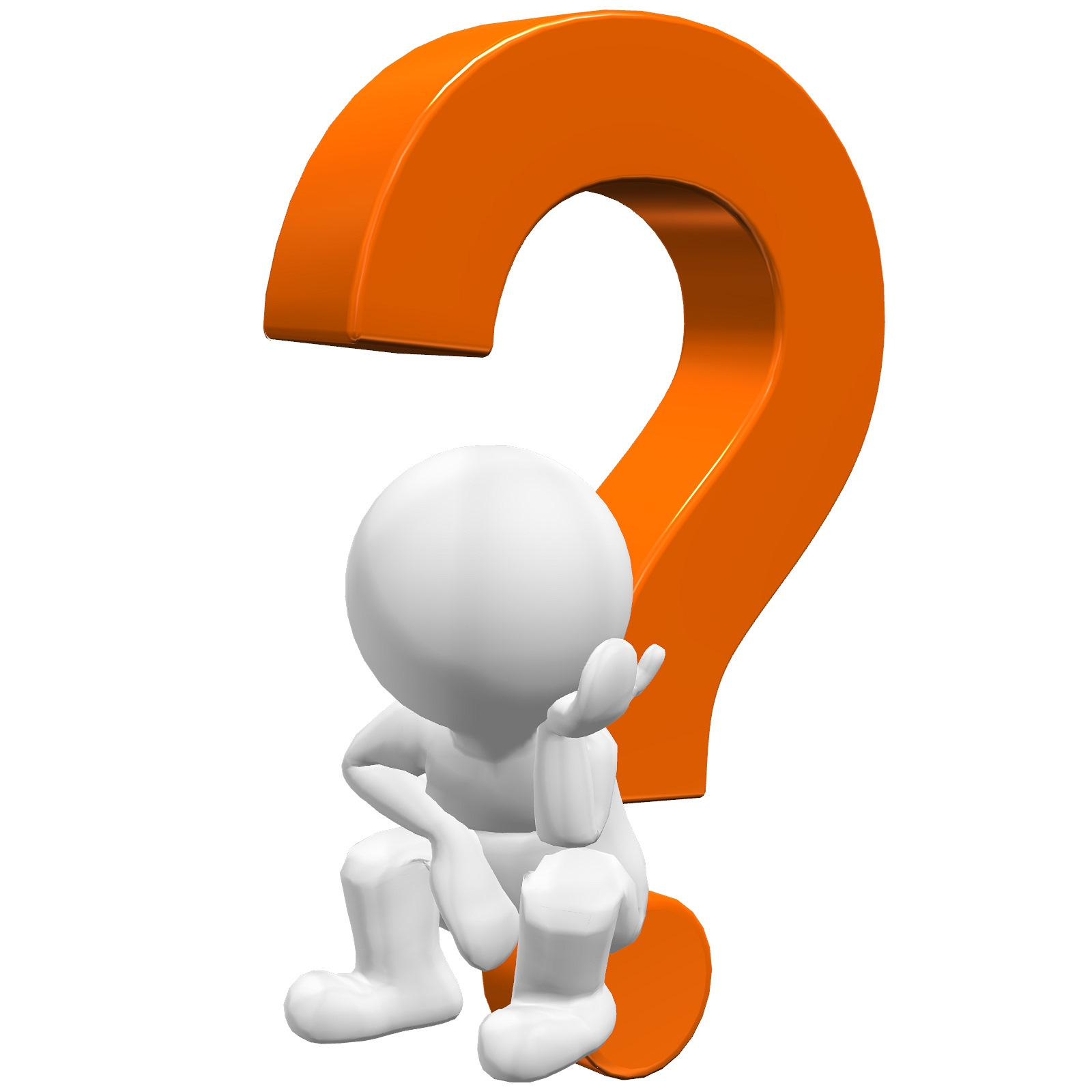 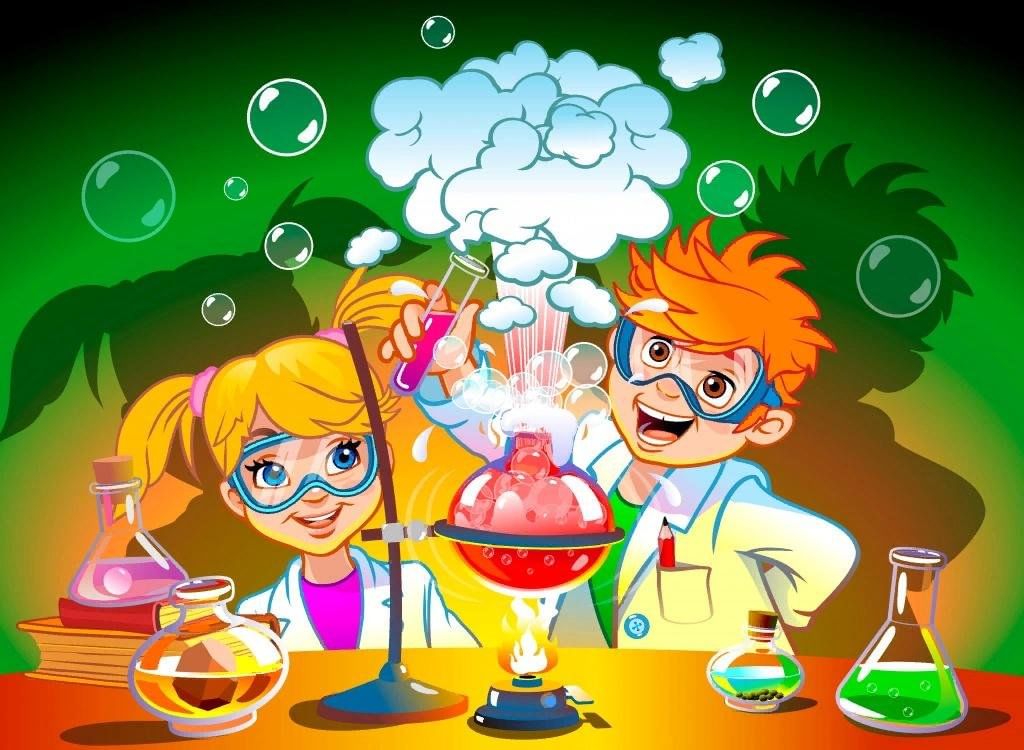 «Добей мудреца»
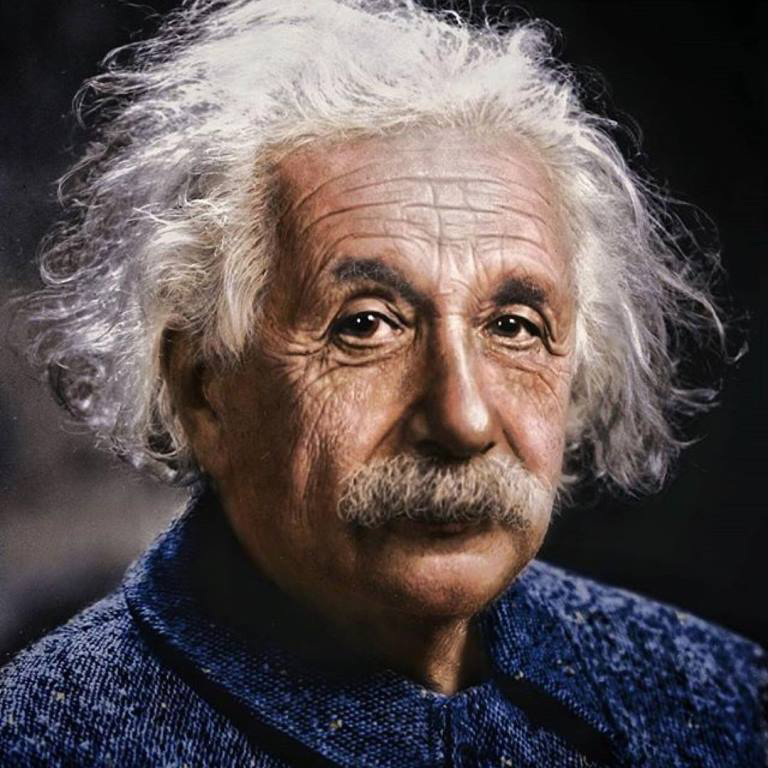 «Наука без религии хрома; религия без науки ...».
Альберт Эйнштейн
Слепа
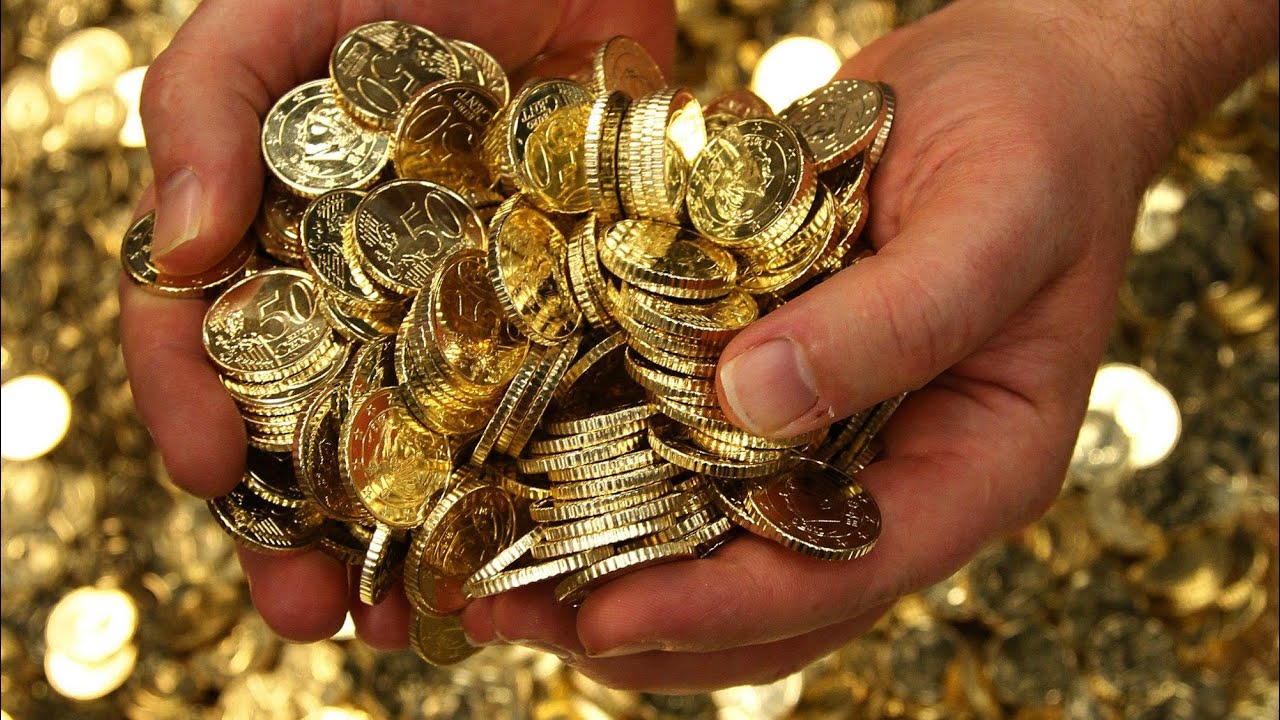 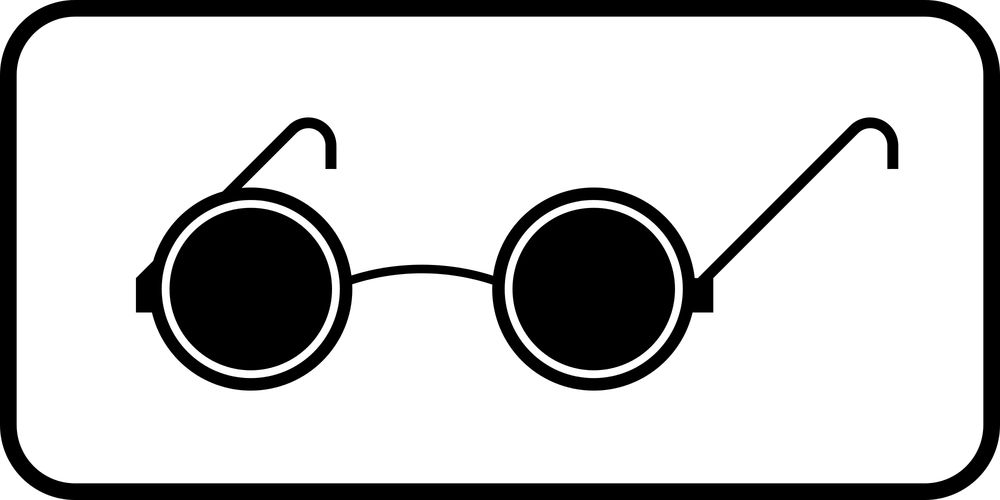 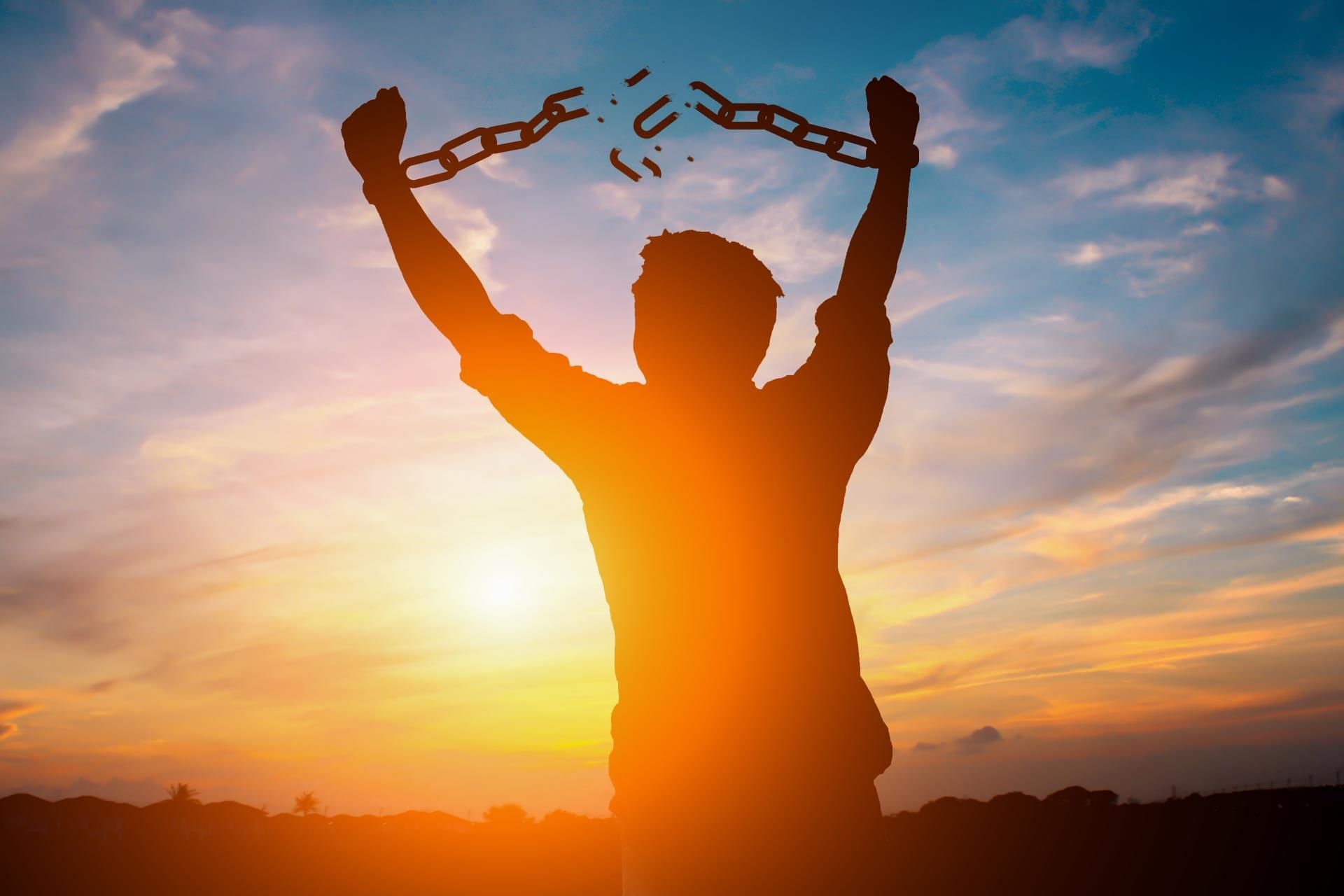 IV тур – «Чушь собачья»
В финальном раунде на экране появятся картинки, на которых присобачен лишний элемент. Команда должна угадать, что именно и ОБЪЯСНИТЬ почему, заработав при этом целый балл. Другими словами – убери лишнее и получи положенное.
«Чушь собачья»
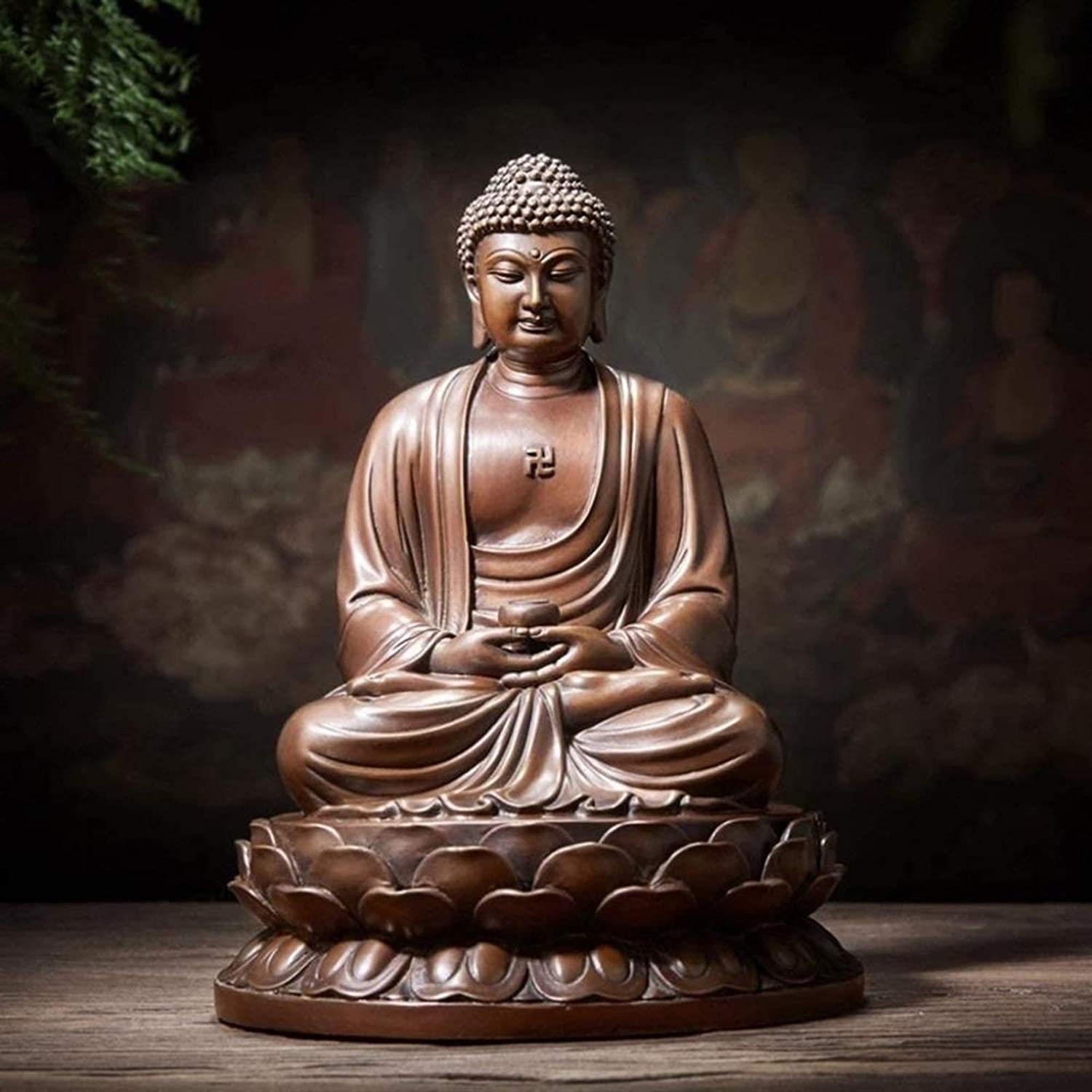 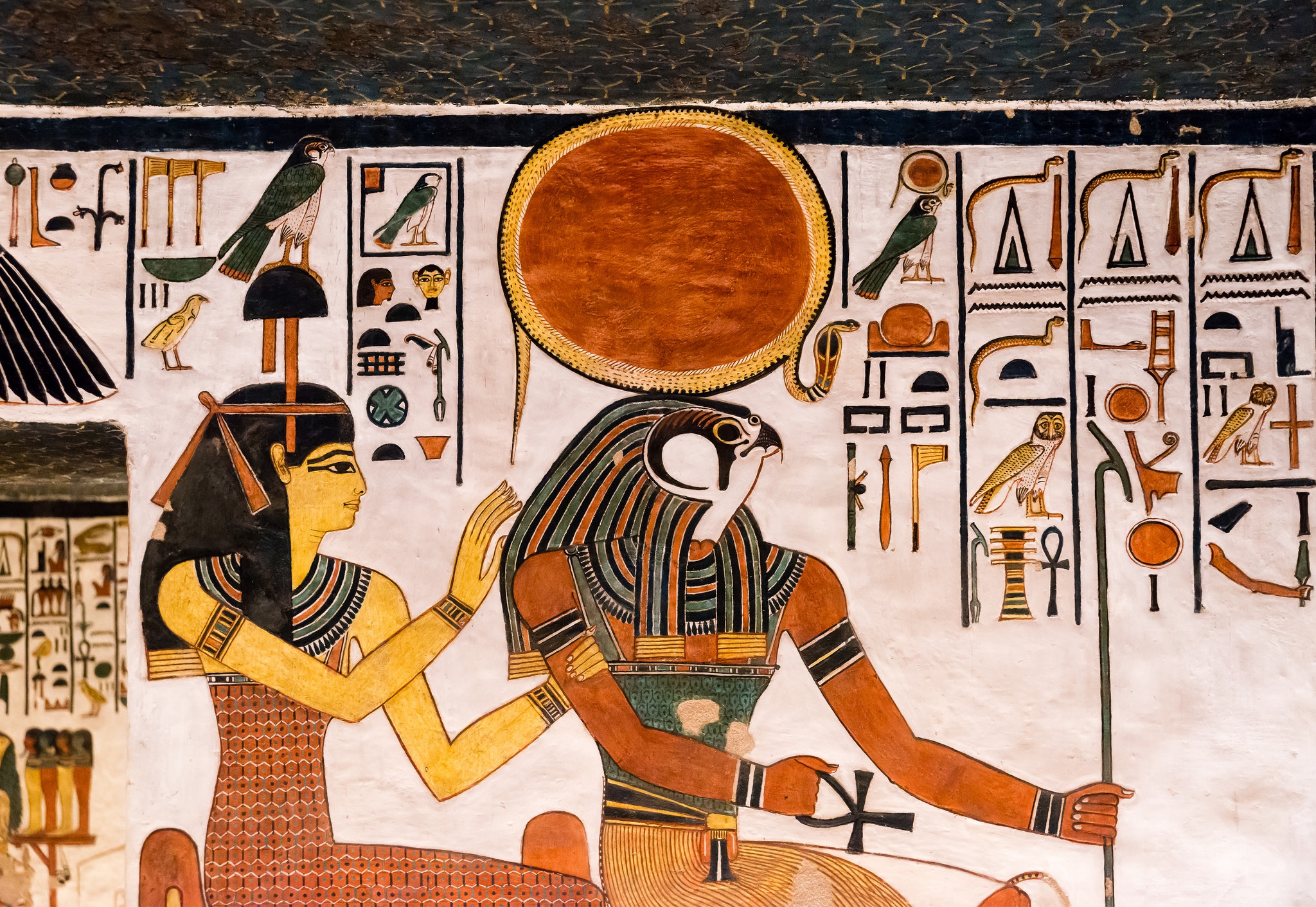 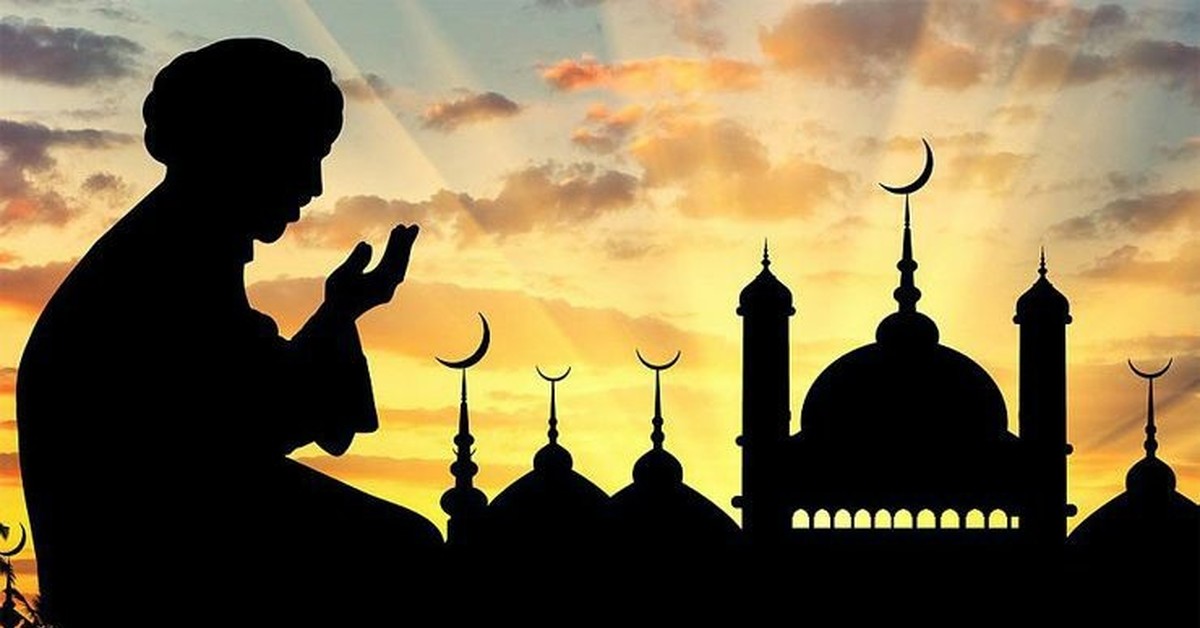 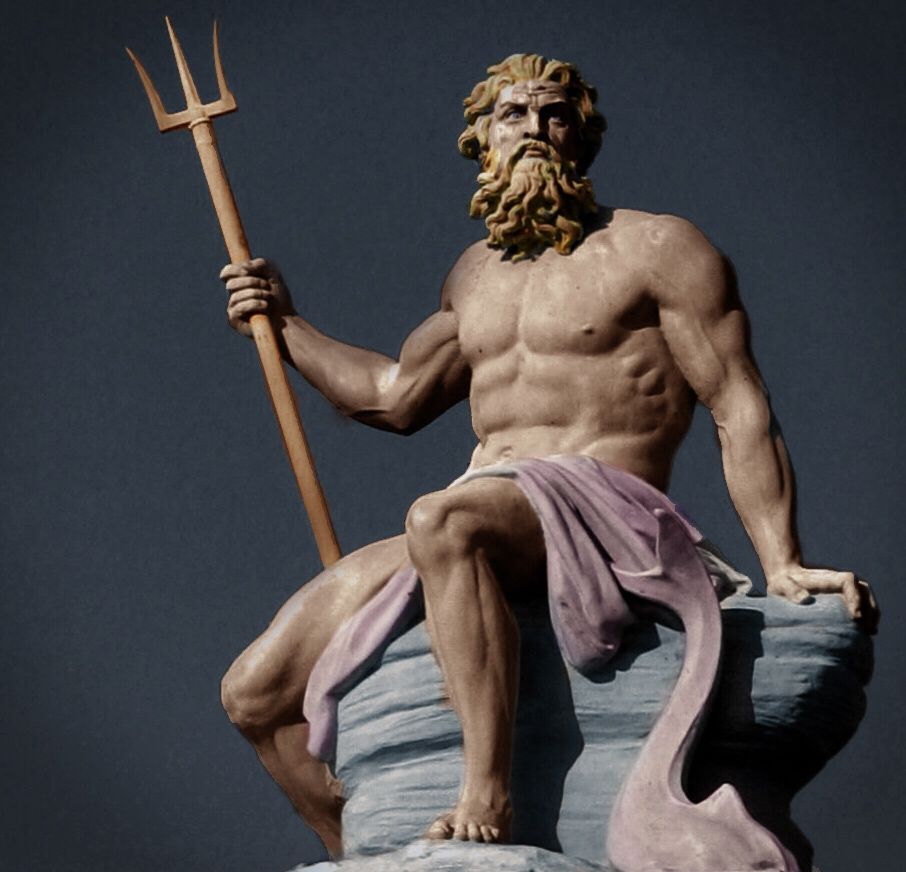 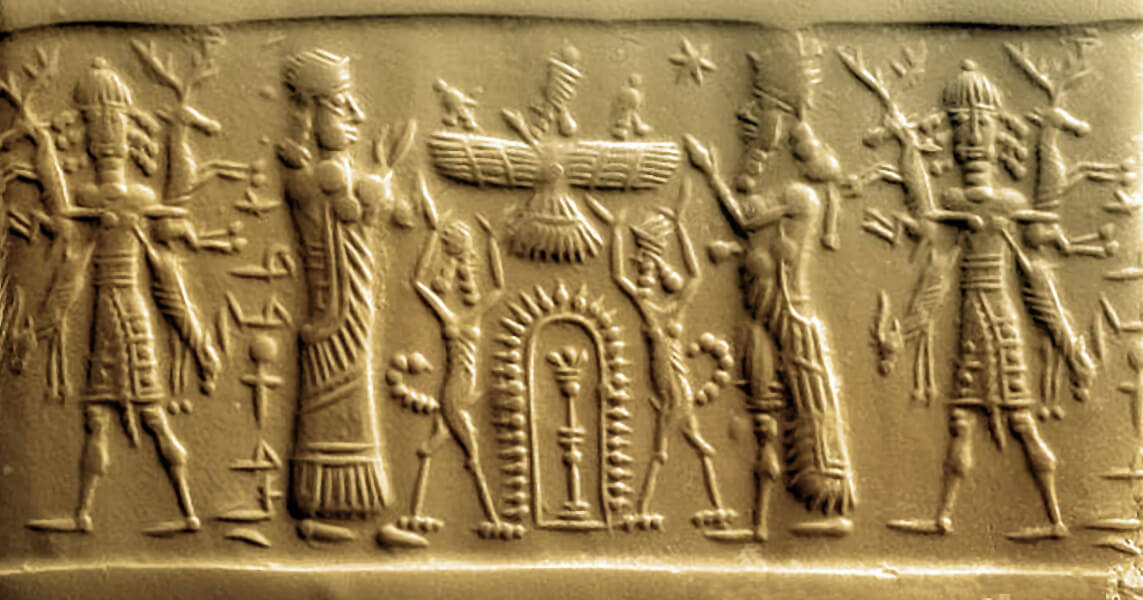 Ислам не является религией Древнего мира
«Чушь собачья»
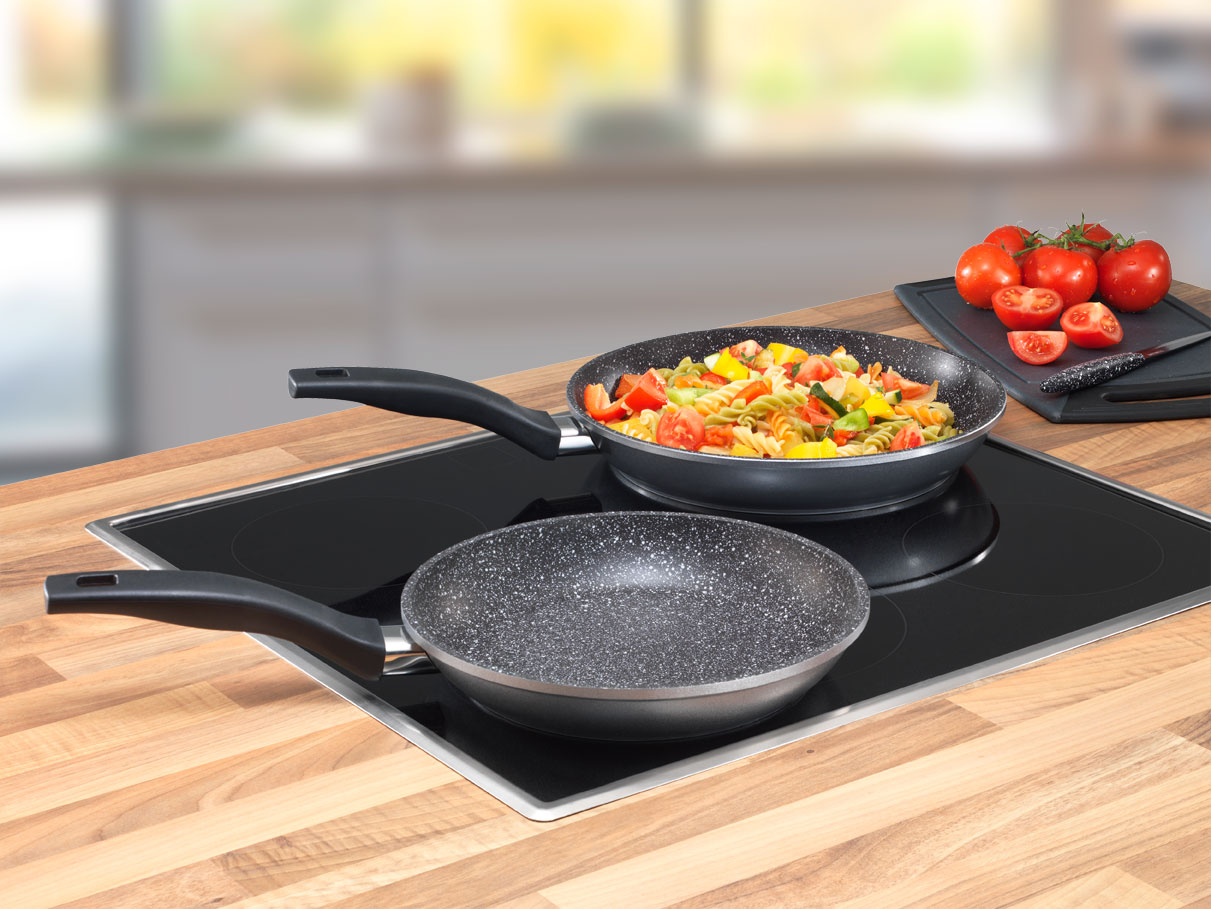 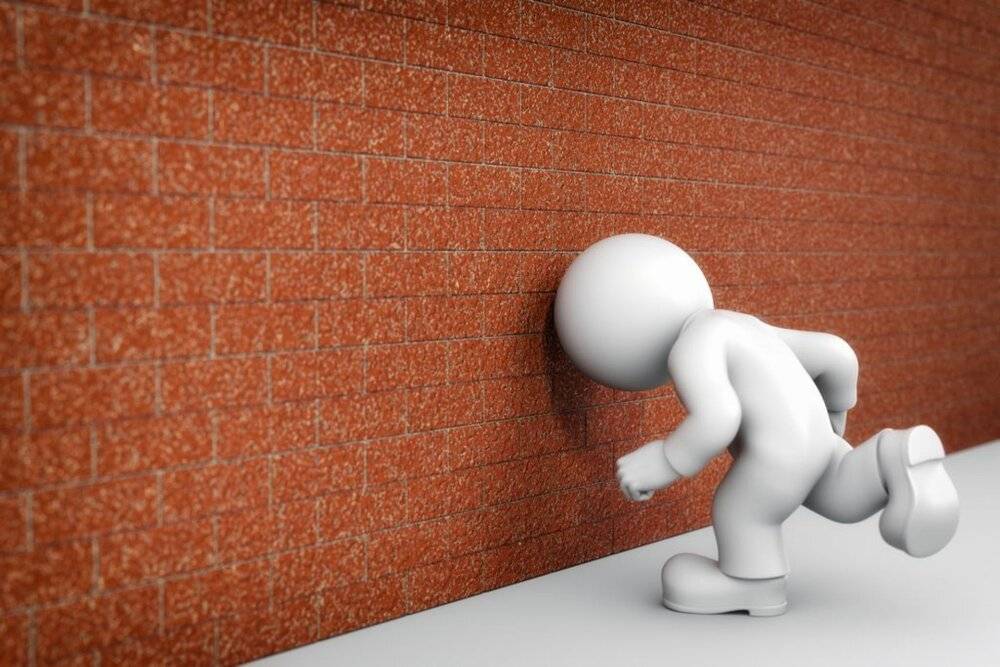 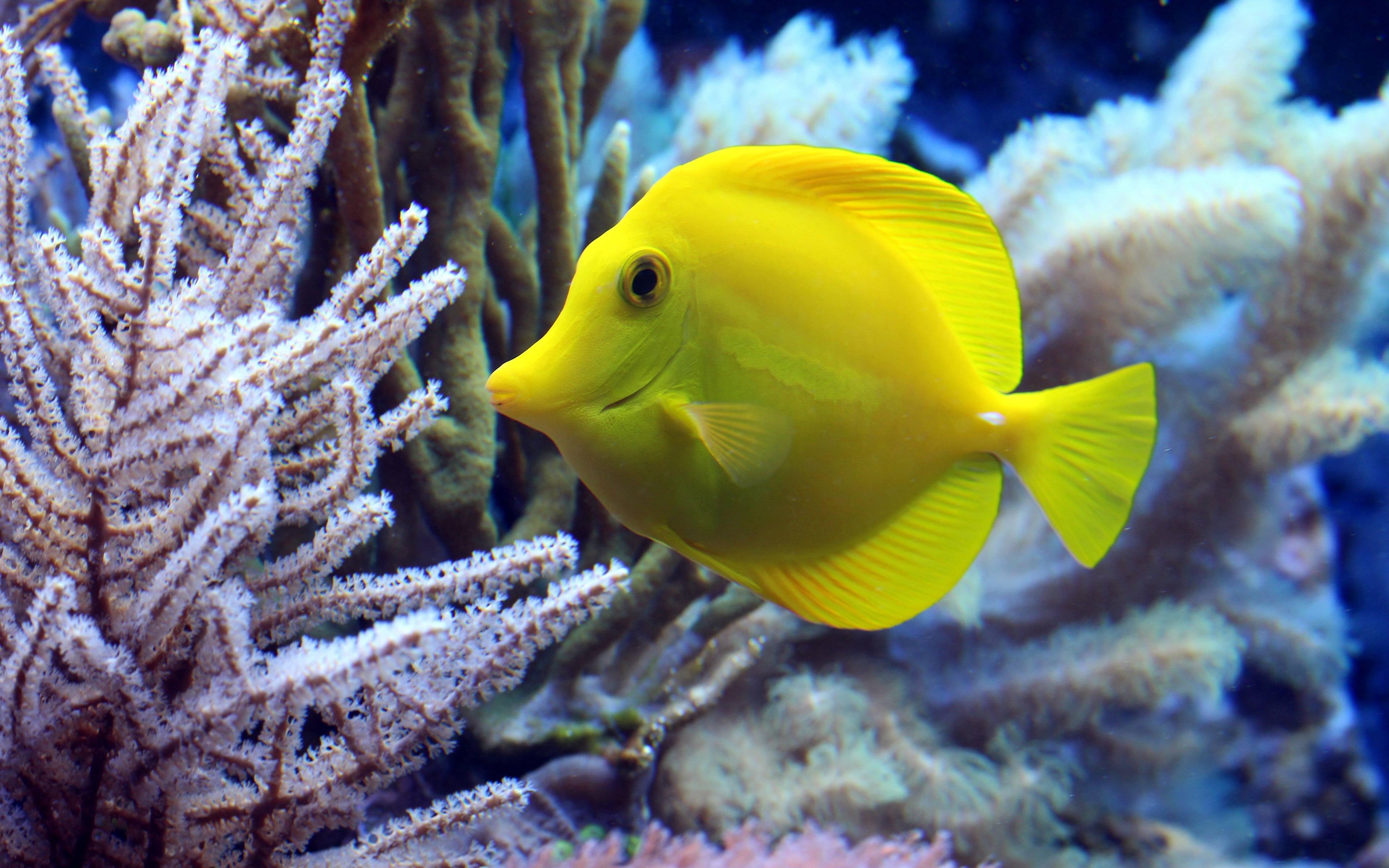 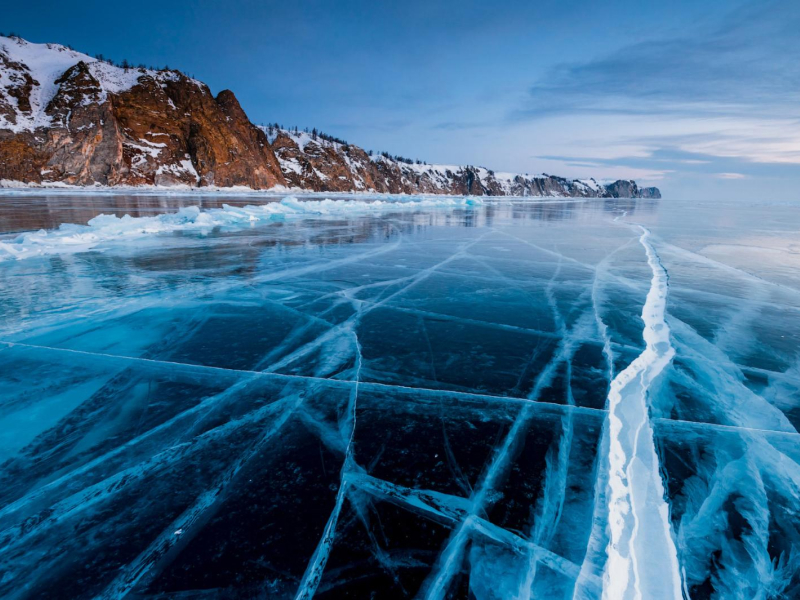 Фразеологизм – «биться как рыба об лёд»
«Чушь собачья»
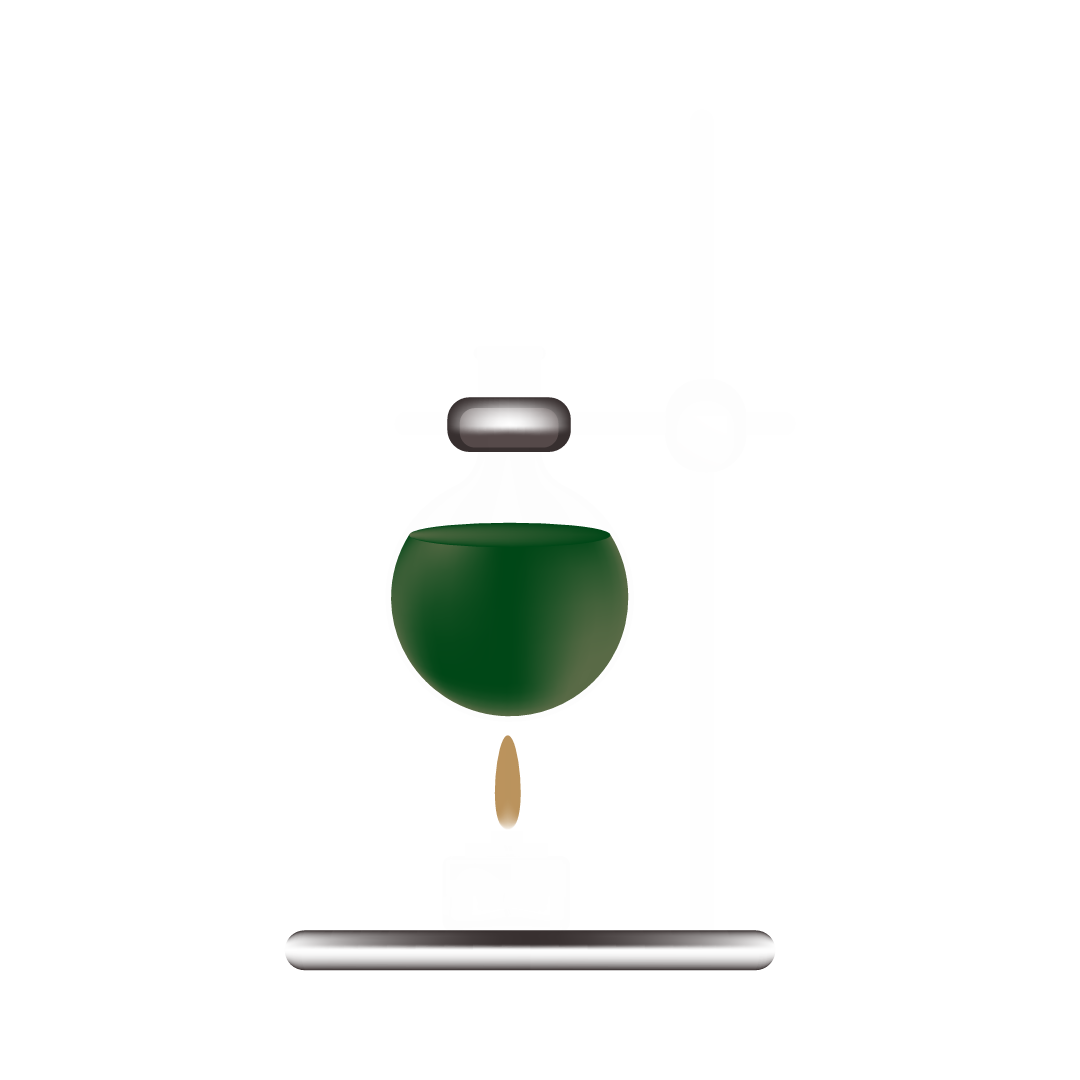 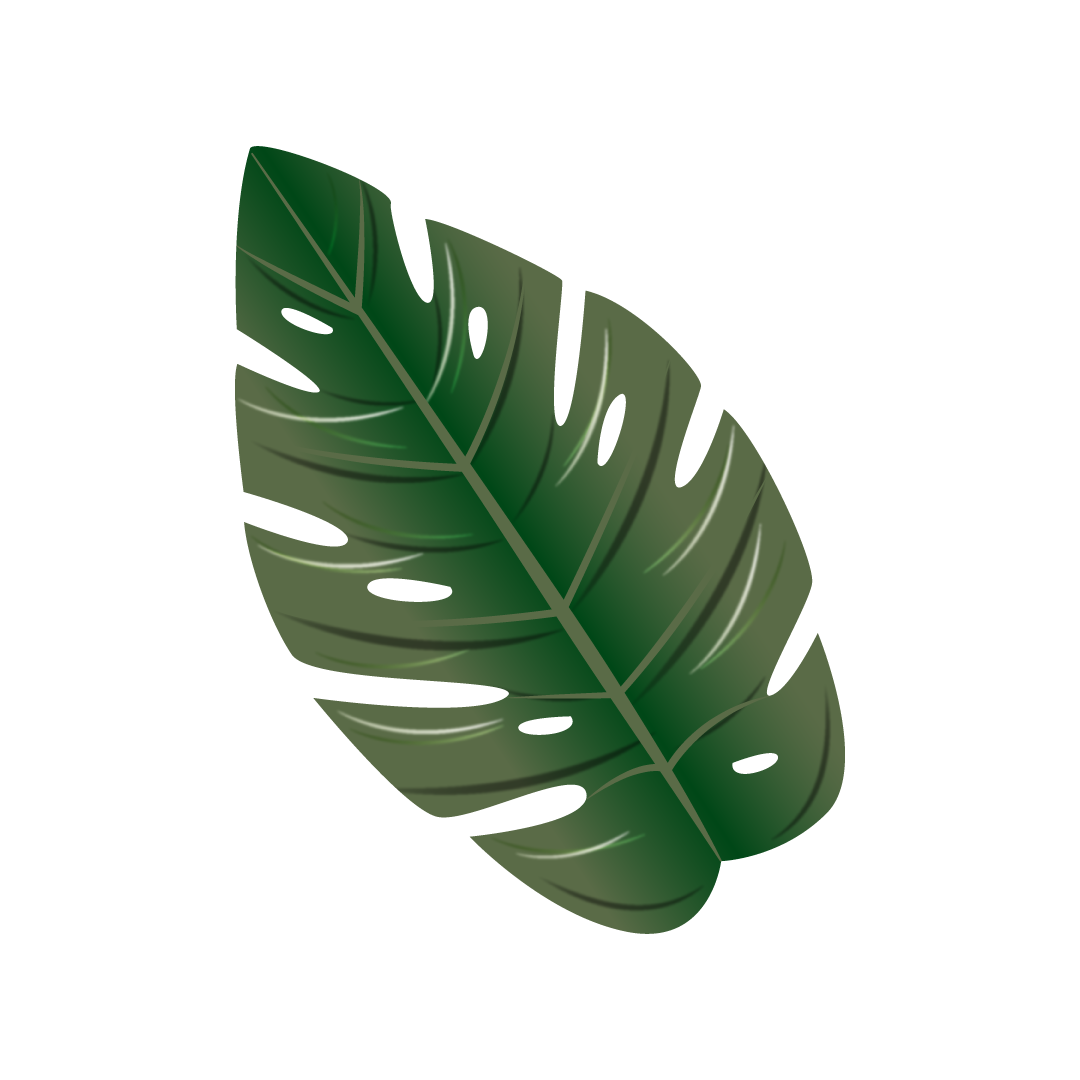 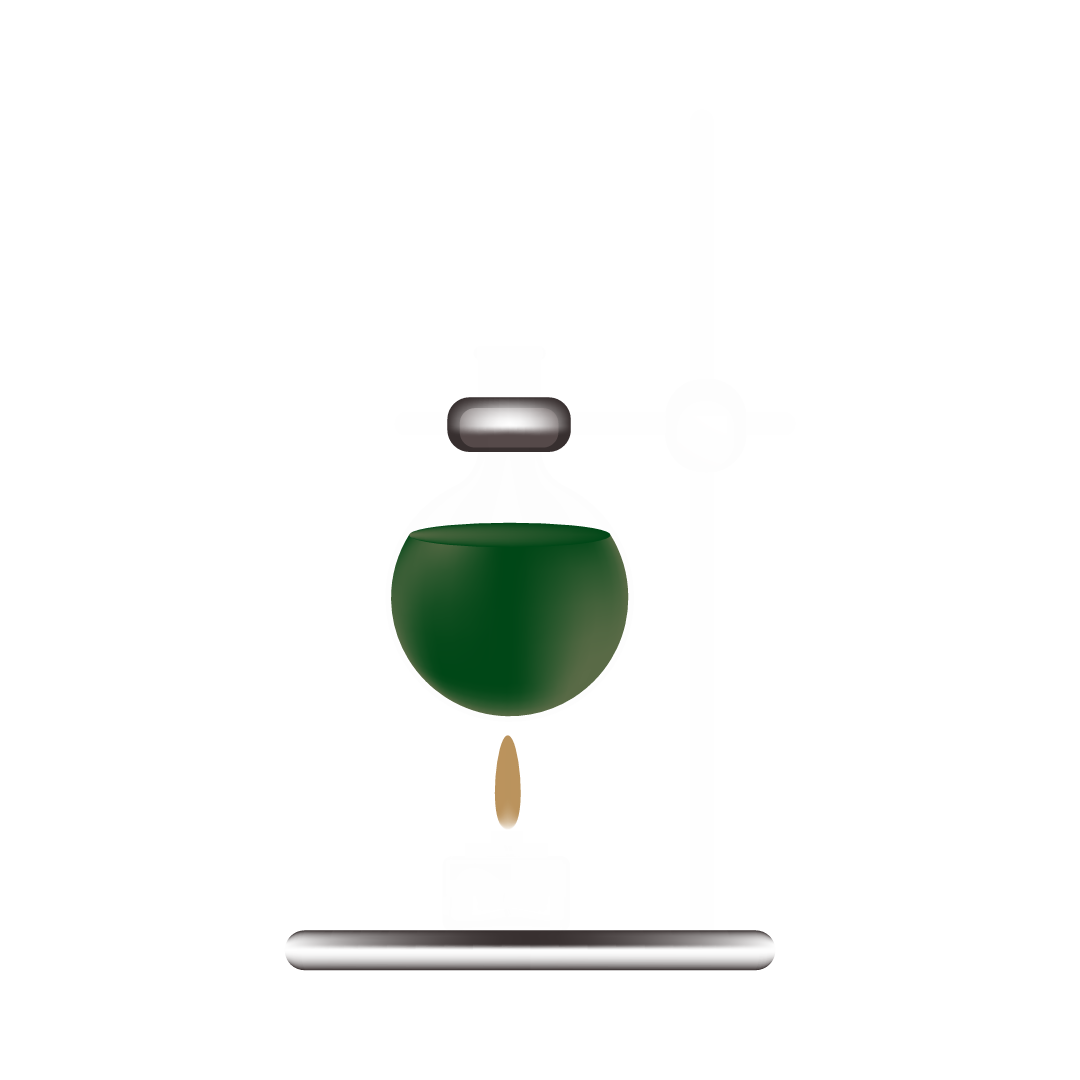 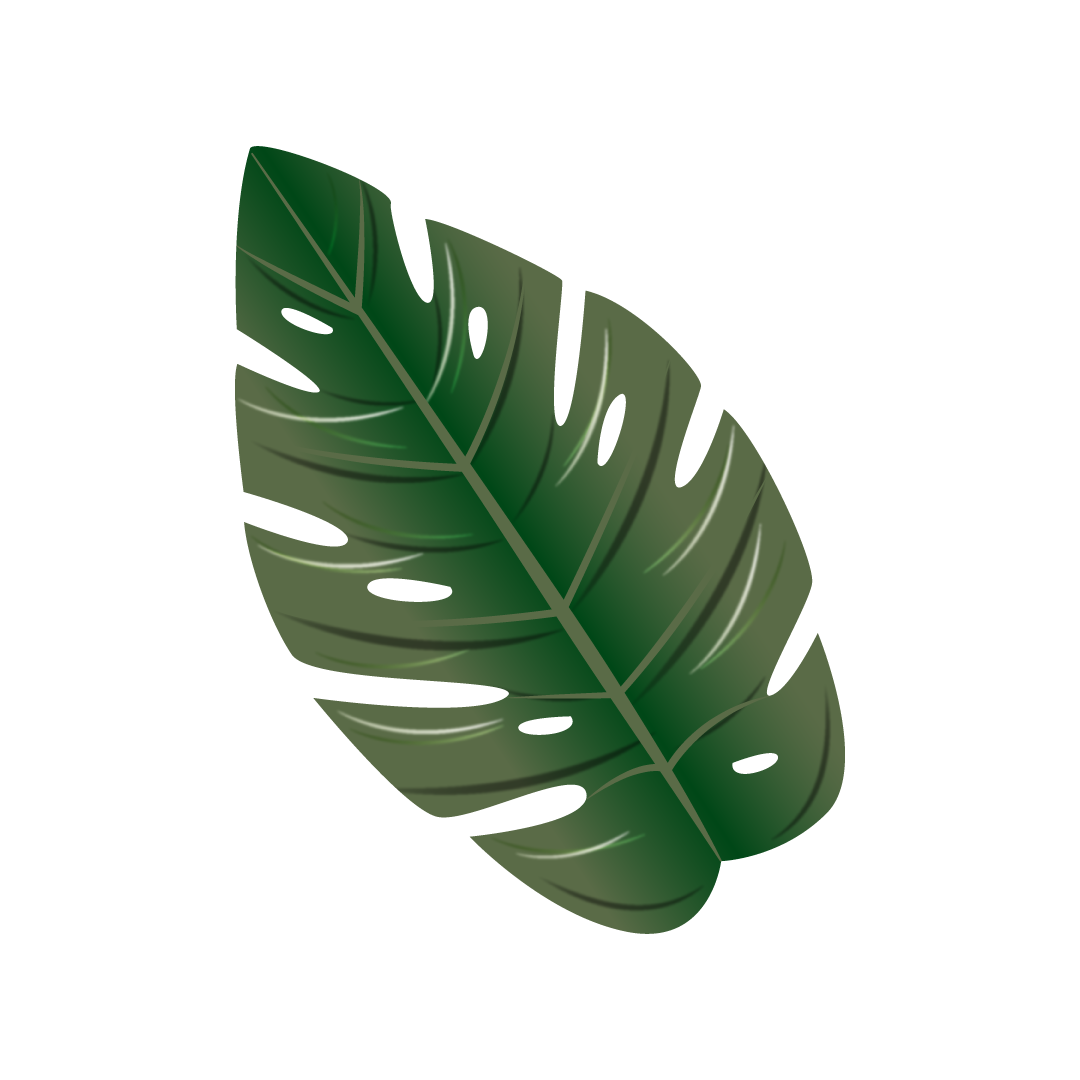